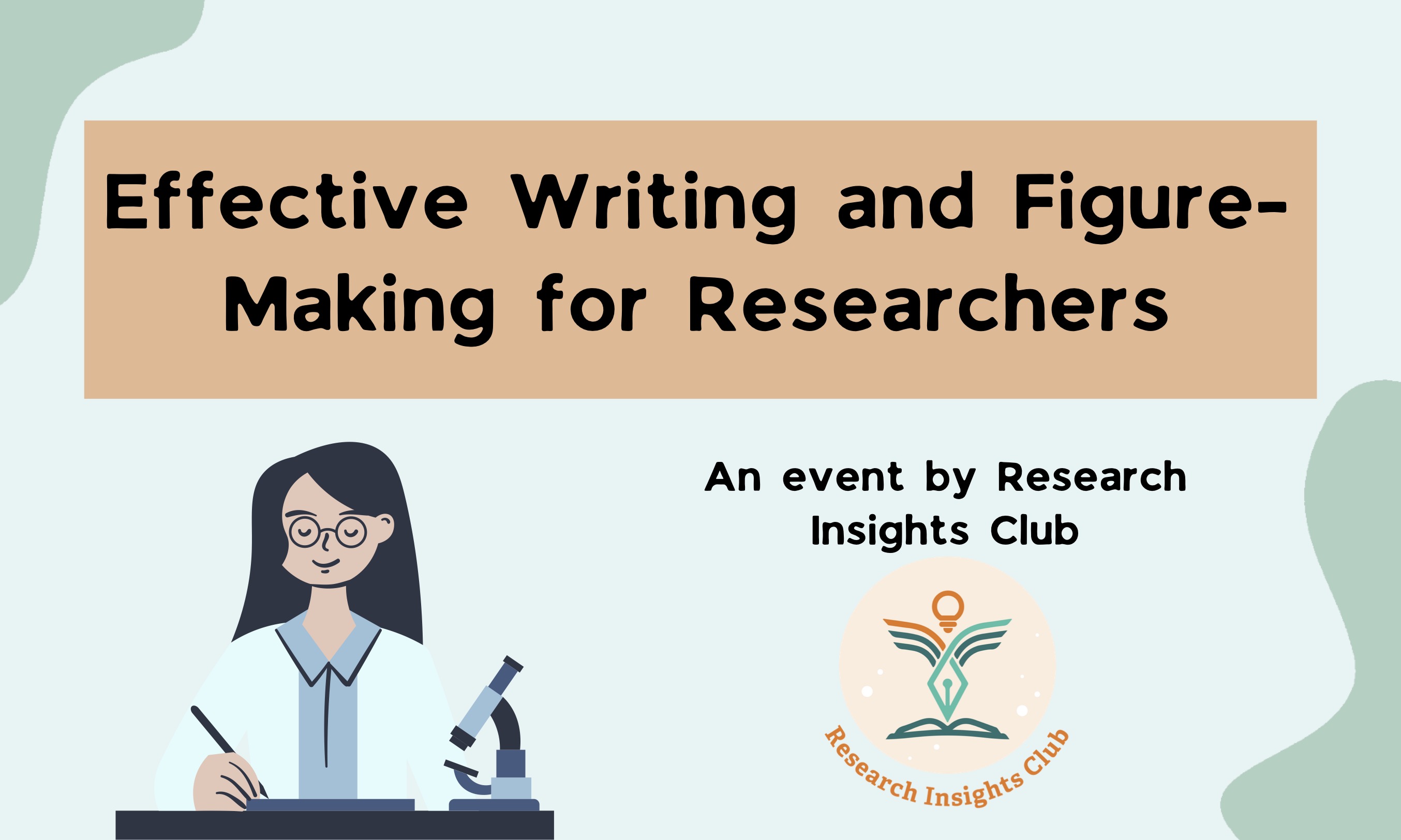 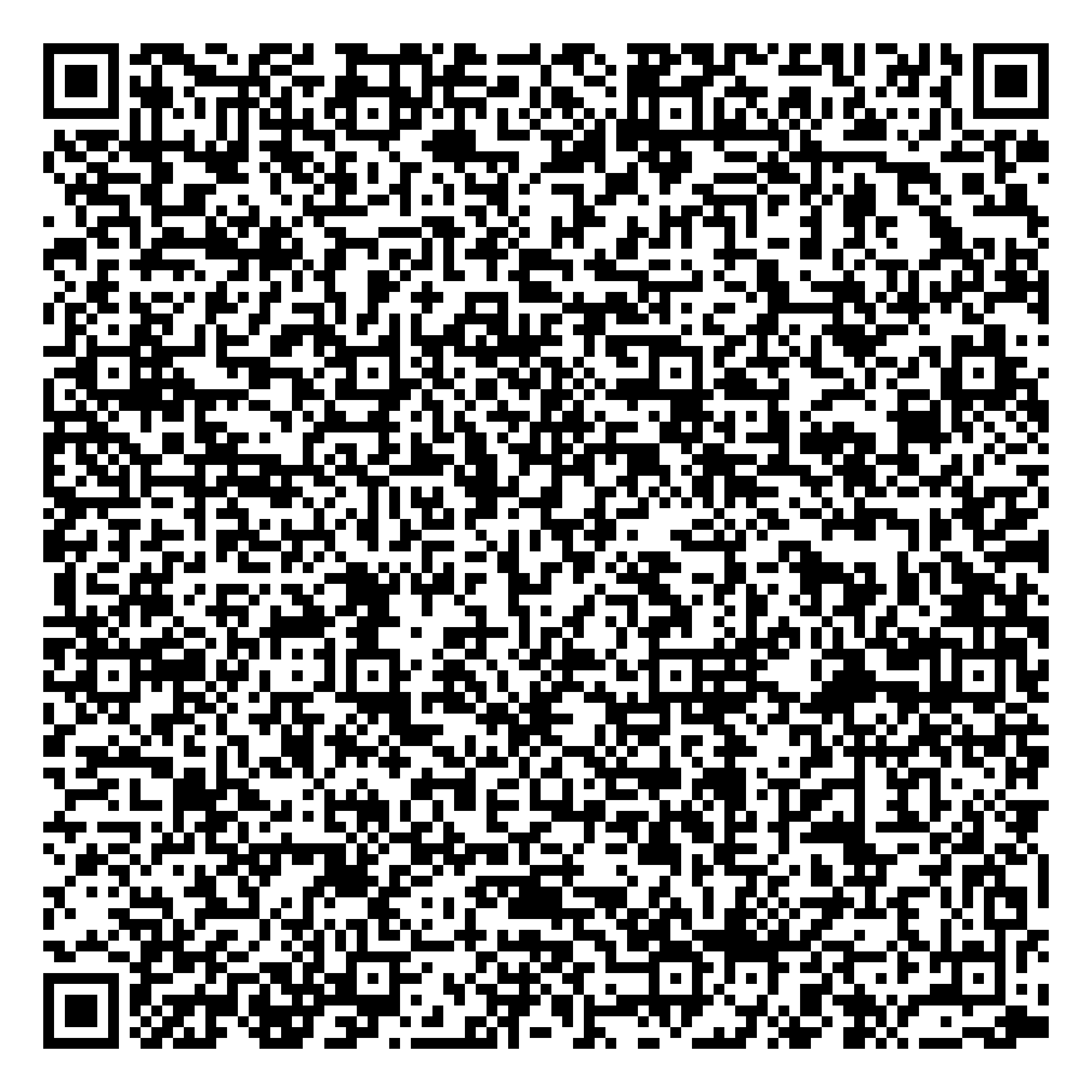 Mastering the Chaos: Organize your Research like a Pro
Scan to log attendance
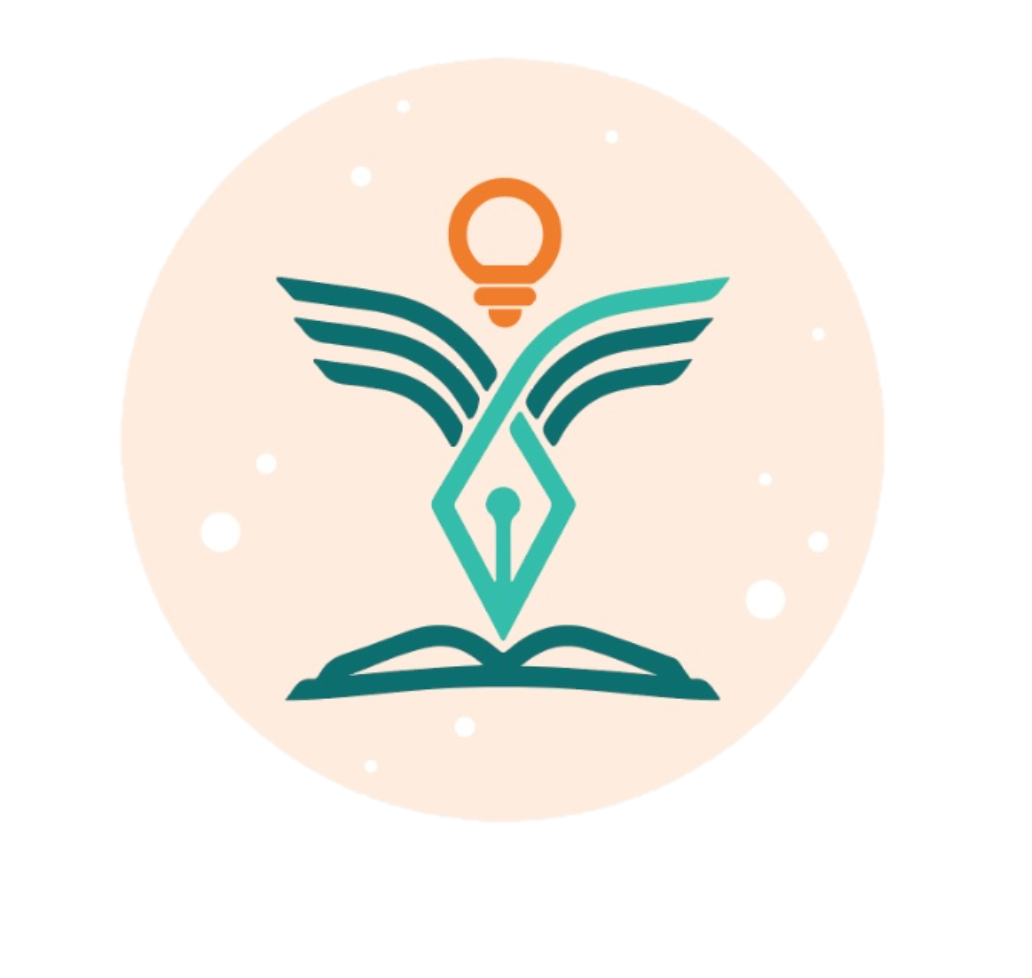 Featuring:
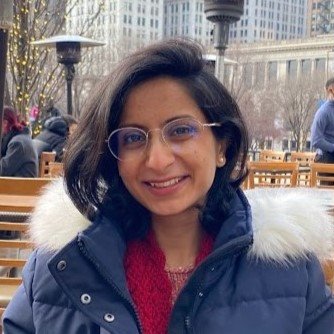 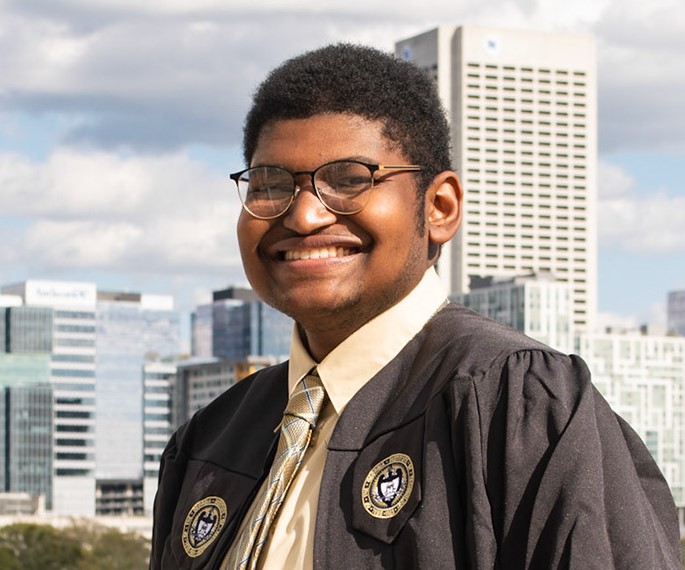 Research Insights Club
Mehdia N. Rajab Ali
Anthony Compton
Our Purpose
(1) To disseminate detailed and hard-to-obtain knowledge to Georgia Tech students to help them navigate and thrive in the complex field of academic research. 
(2) To facilitate knowledge transfer and networking between student researchers outside their usual fields.
Insights
Implementation Strategy
Research Insights Club
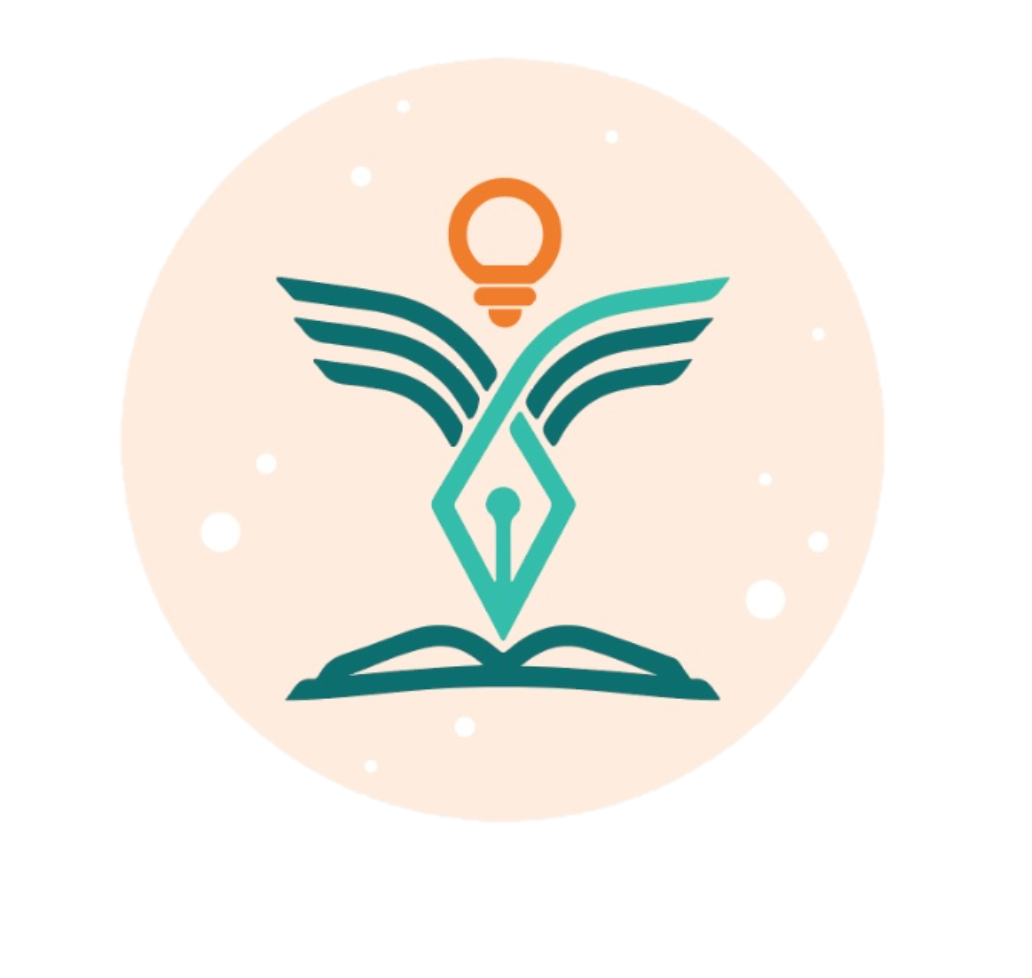 Faculty seminars
How to read papers efficiently
Useful research tools
Student panels
Presentation skills
Networking
Teams channel
Applying for fellowships
Outreach events
Project organization
File management
Tips for mentoring undergrads
Blog
Join us!
Students & researchers at all levels welcome
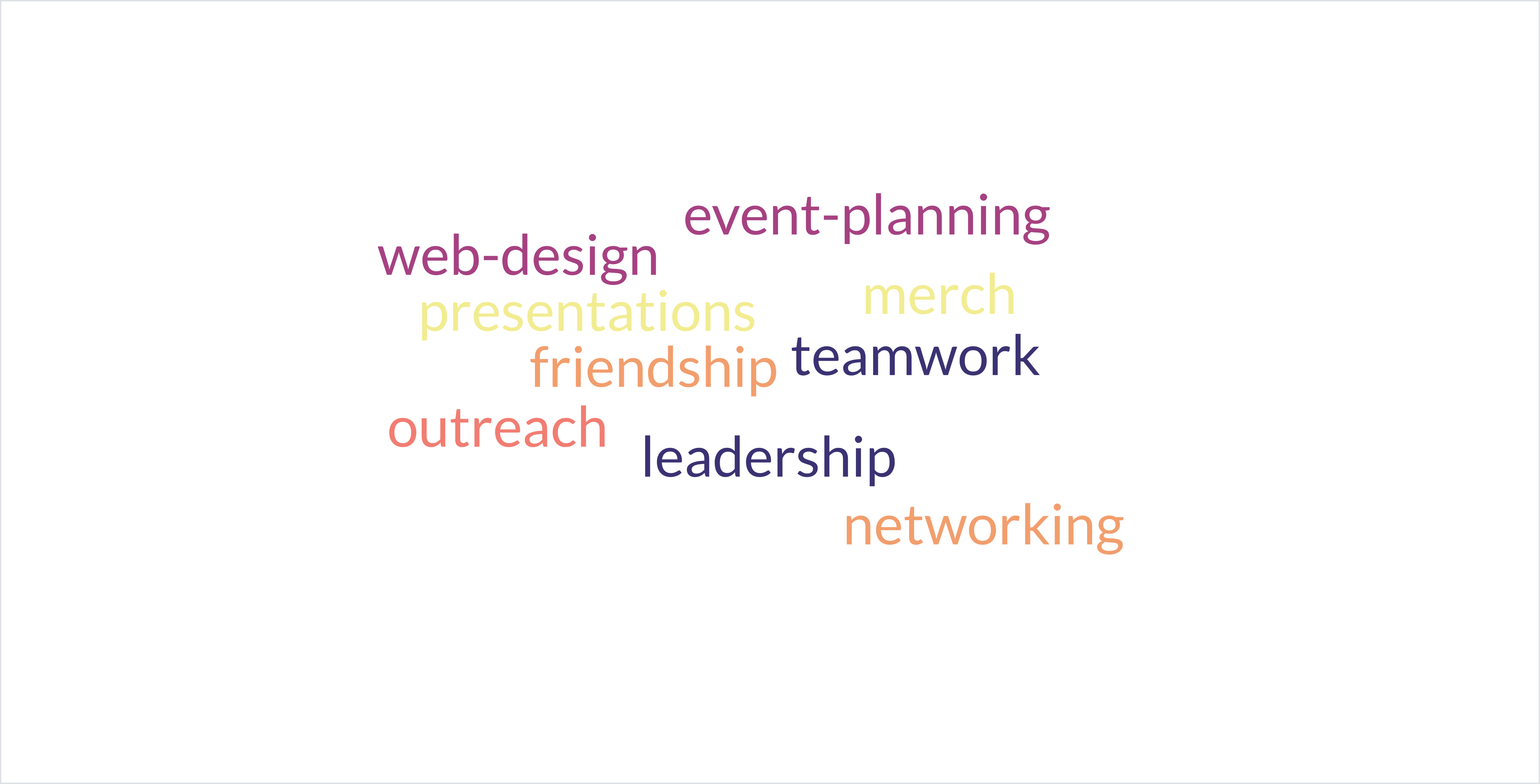 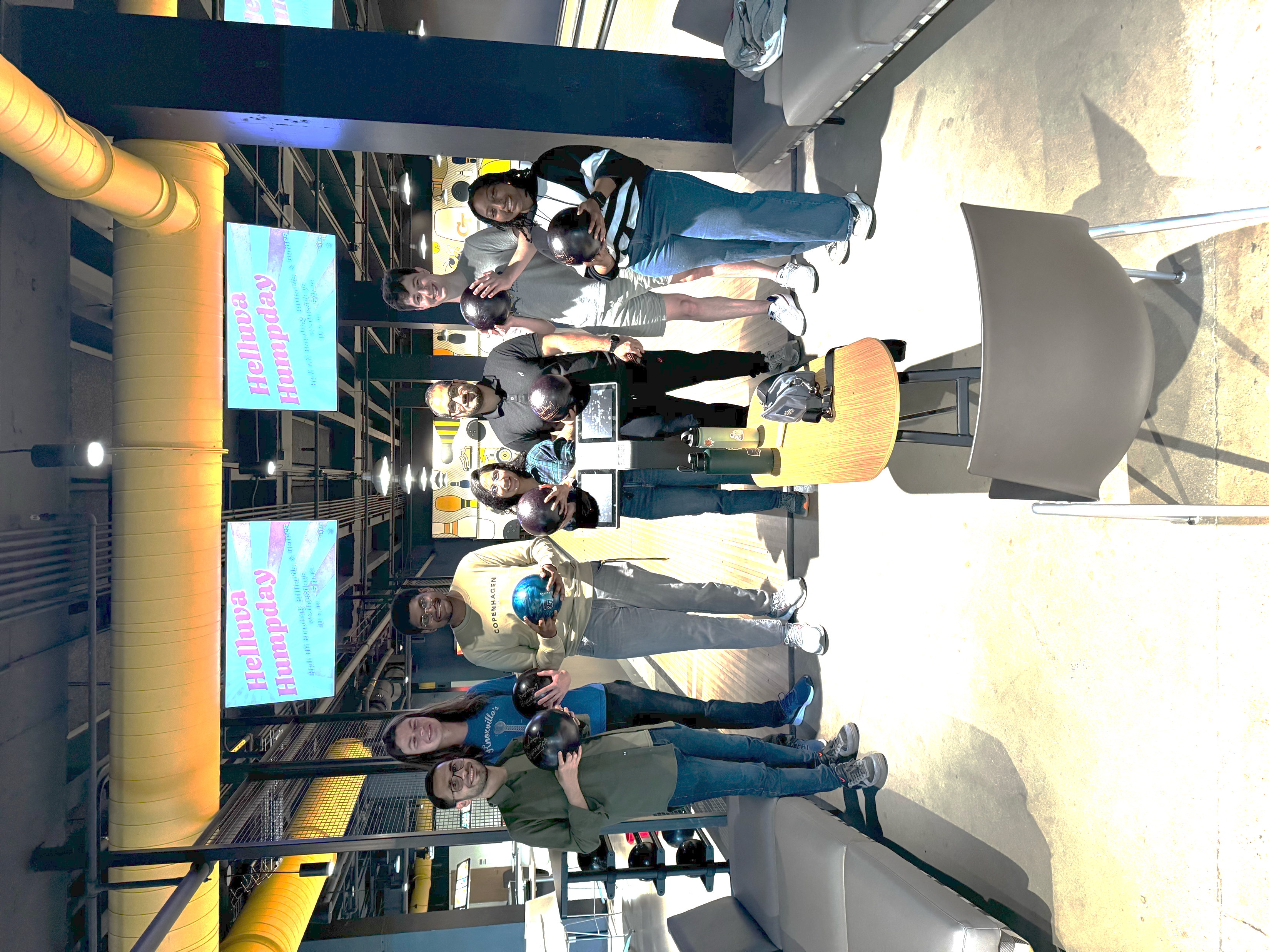 If interested, reach out to Steven Swingle → steven.swingle@gatech.edu
Find us on Engage https://gatech.campuslabs.com/engage/ 
Follow us on Instagram @gatech.ric
Making scientific Figures
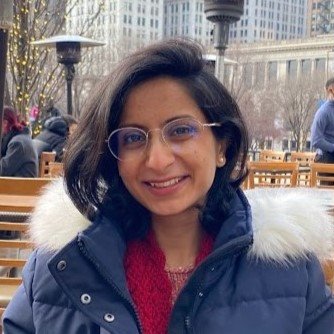 Mehdia N. Rajab Ali
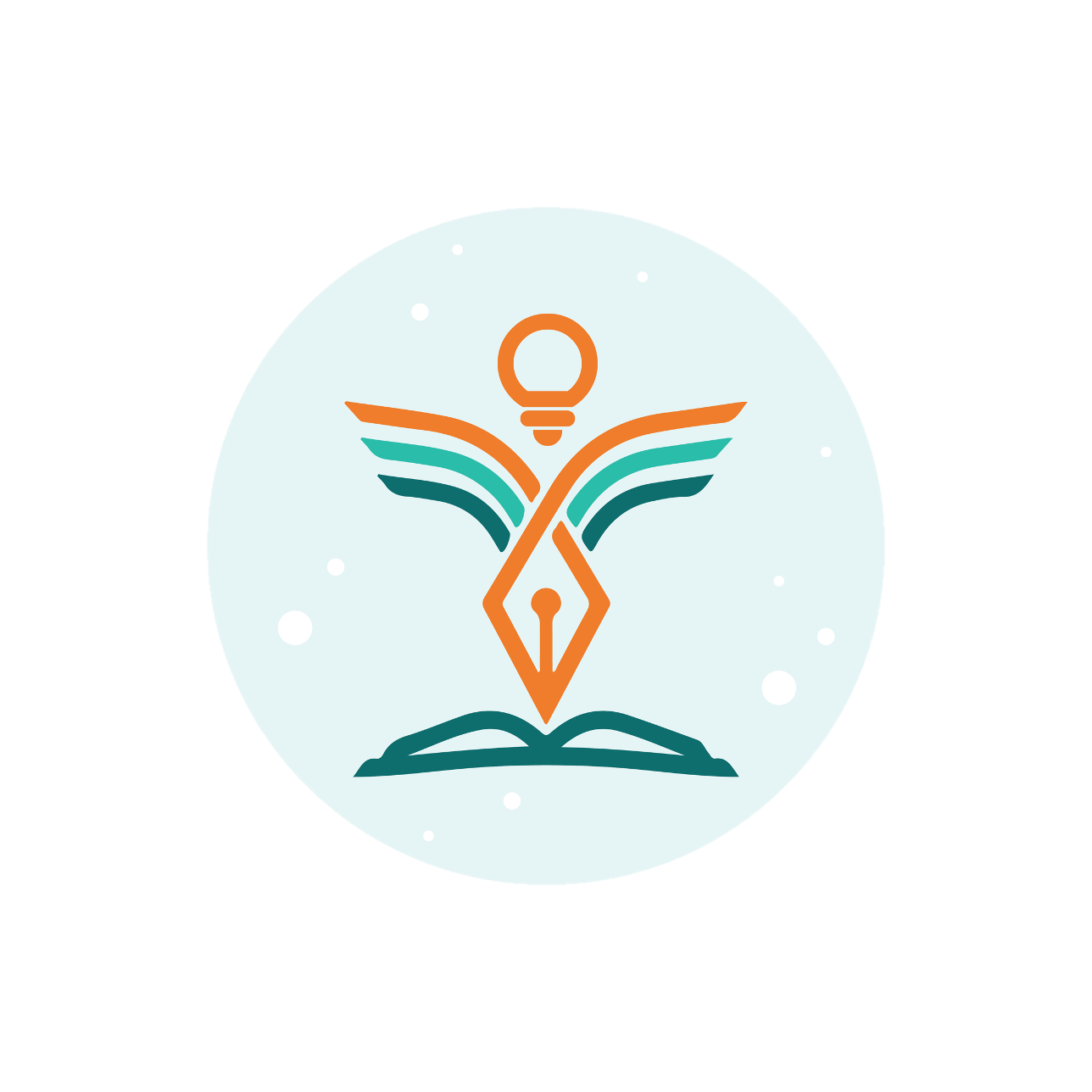 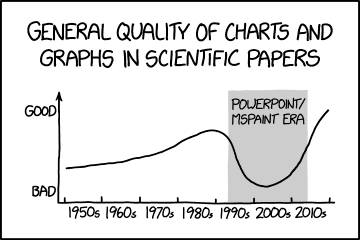 “People make snap judgements based on visuals, and if they don’t look good, they can steer someone away from a paper that otherwise they might like to read.” 
- Kelly Krause, creative director for the Nature family of journals
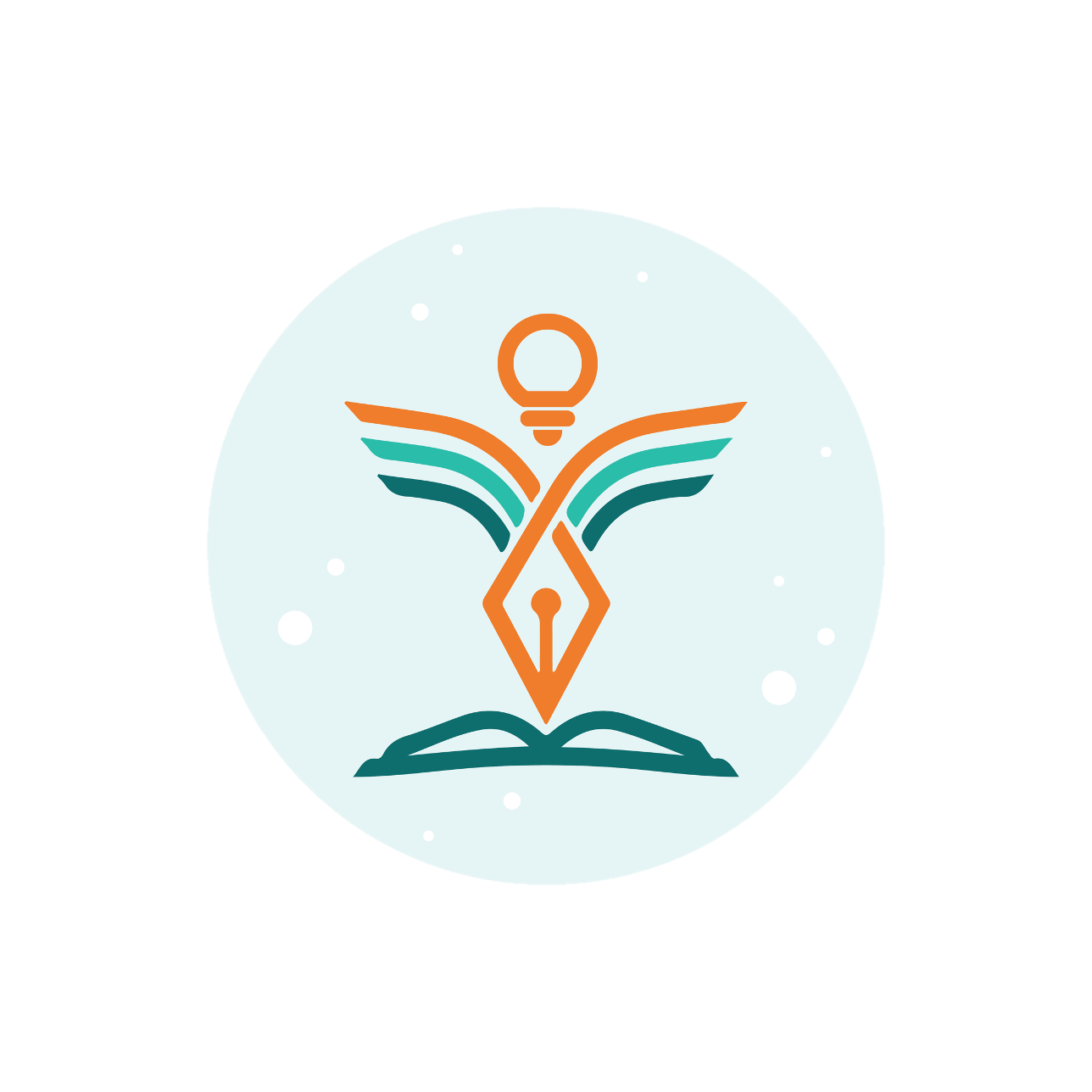 Types of Scientific Figures
Scientific Figures
Graphs
Drawings & Diagrams
Primary Evidence
Line graphs
Micrographs
Drawings
Diagrams
Gel Electrophoretograms
Scattergrams
Anatomy
concepts
Concrete things
Processes
Polygraph Recordings
Bar graphs
Apparatus
Flow systems
Frequency polygons
Patient photographs
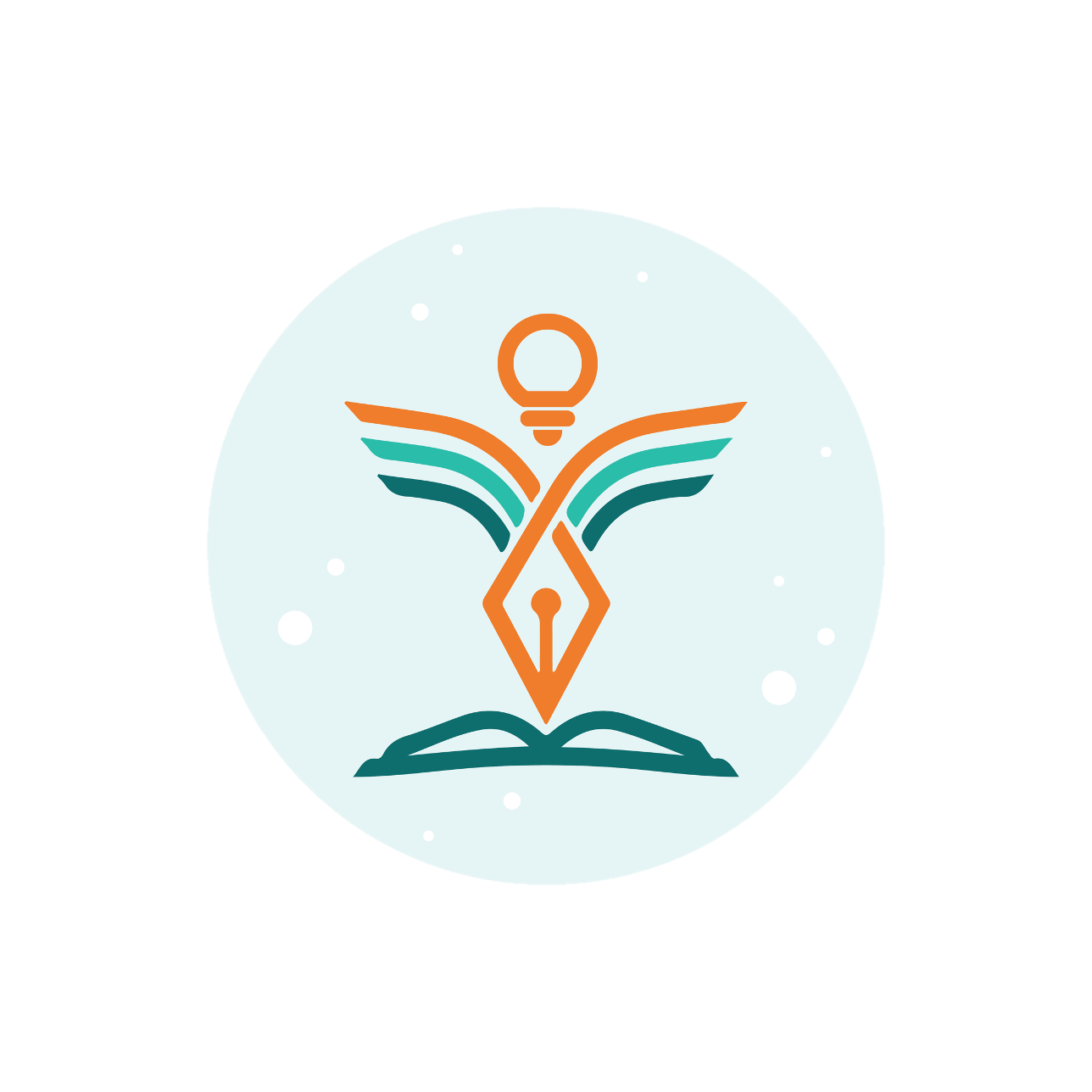 Drawings and Diagrams
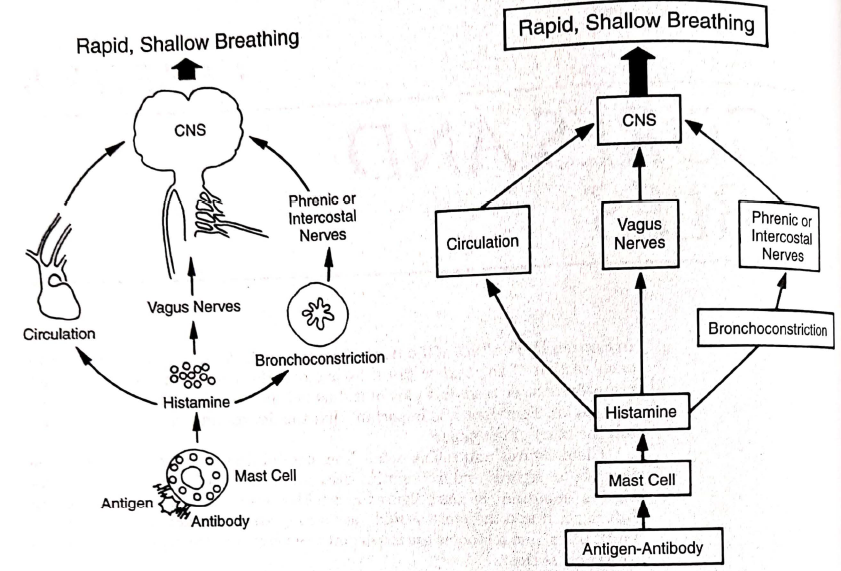 Drawings:
	Illustrate anatomy, apparatus and 	other concrete things
	preferred for animals and apparatus

Diagrams:
	Illustrate concepts
Realistic vs Schematic Diagram
[Speaker Notes: What general guidelines can u identify from this diagram? Black and white, labels are large enough, Letters can be uppercase or lowercase, sans serif type font is preferred]
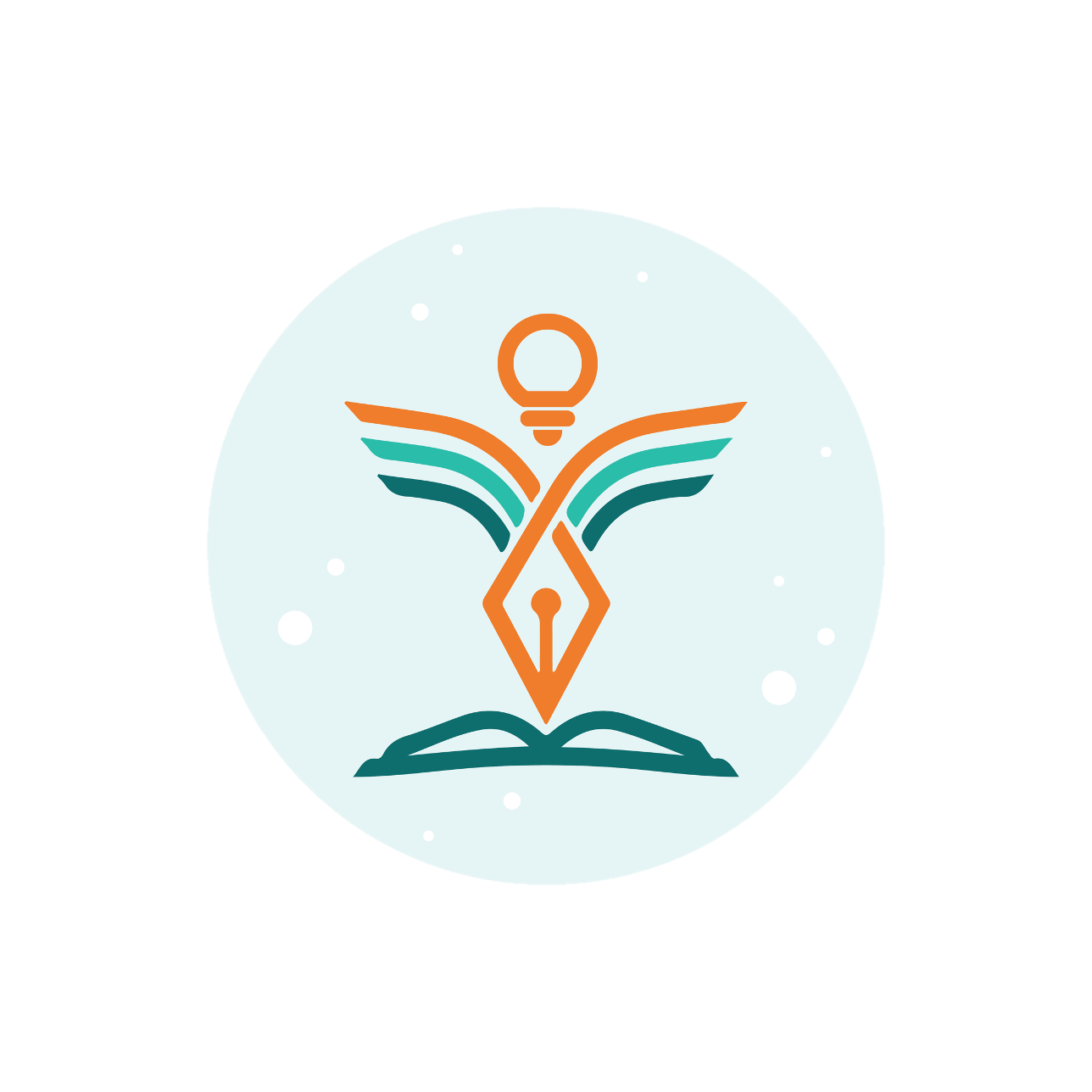 Drawings and Diagrams
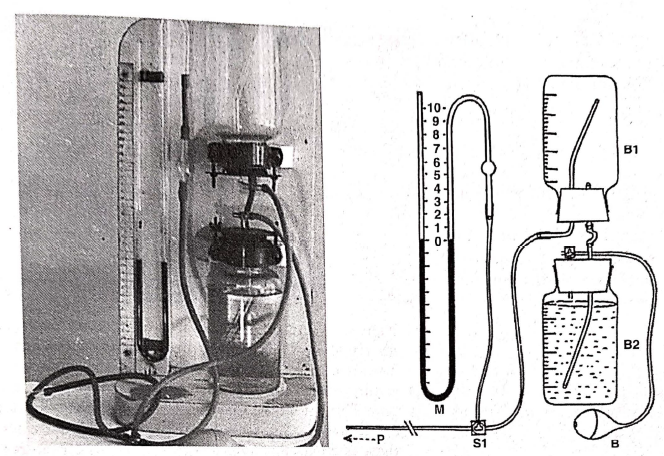 Drawings:
	Illustrate anatomy, apparatus and 	other concrete things
	preferred for animals and apparatus

Diagrams:
	Illustrate concepts
Photograph vs drawing of an apparatus
[Speaker Notes: When would u choose a photograph vs a drawing?]
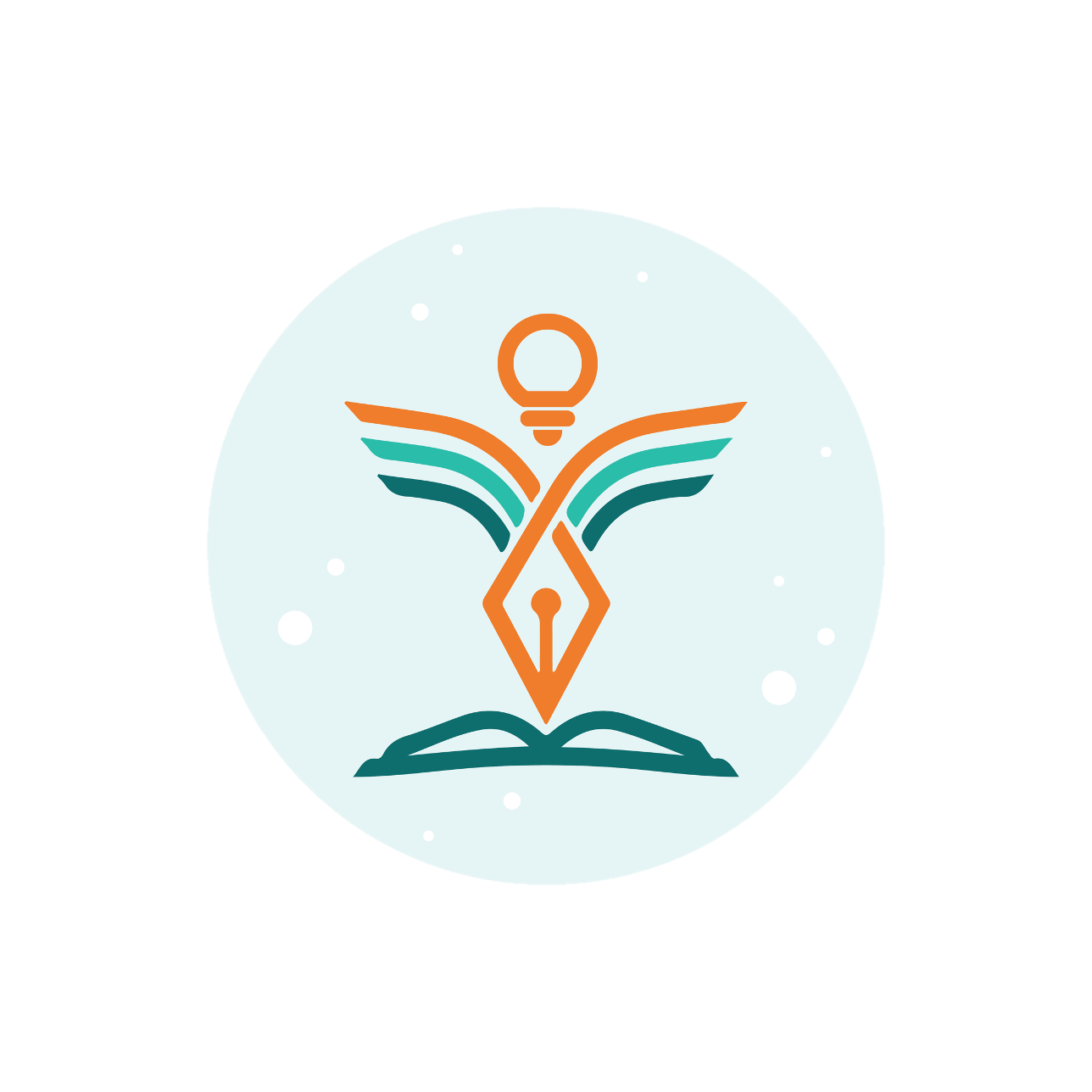 Primary Evidence
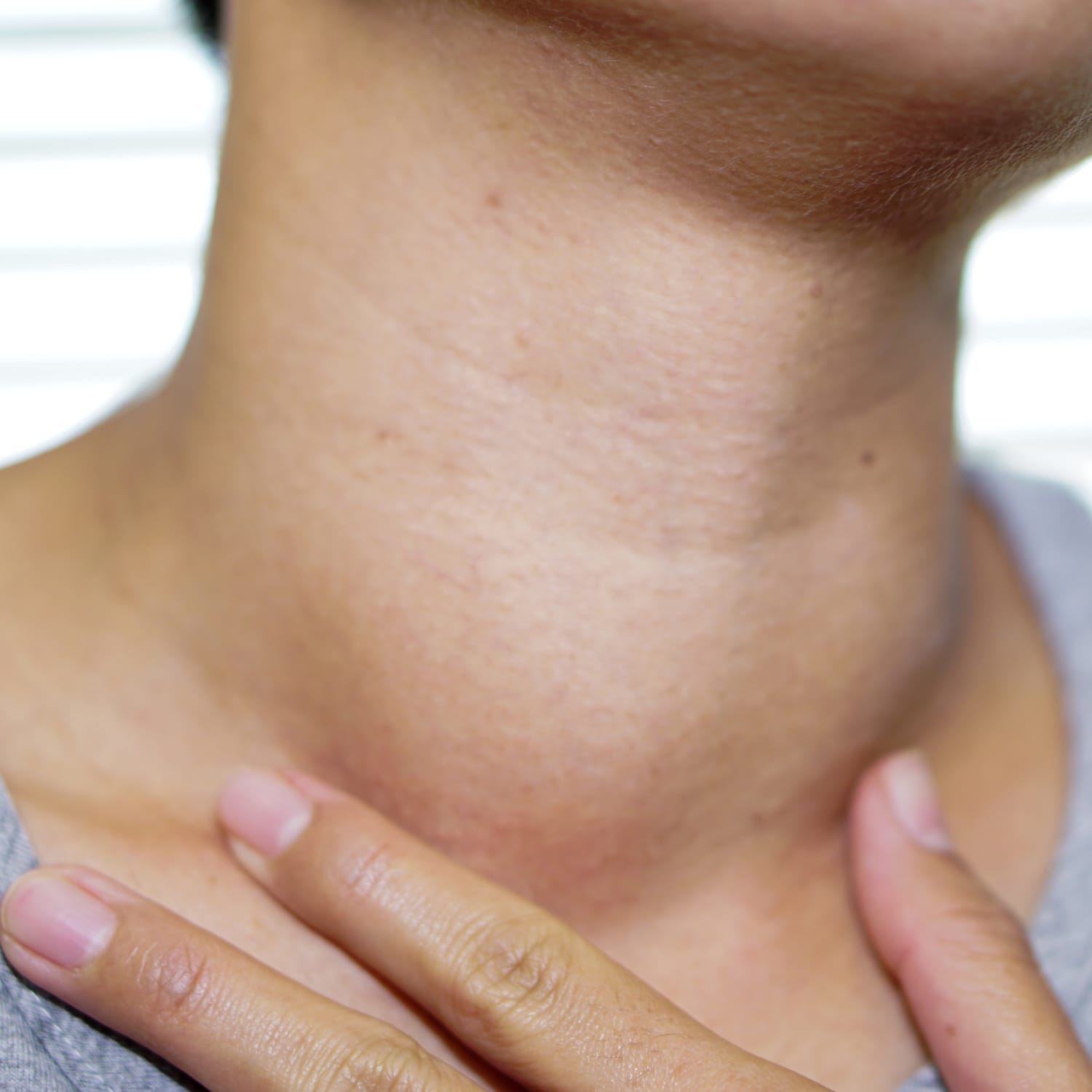 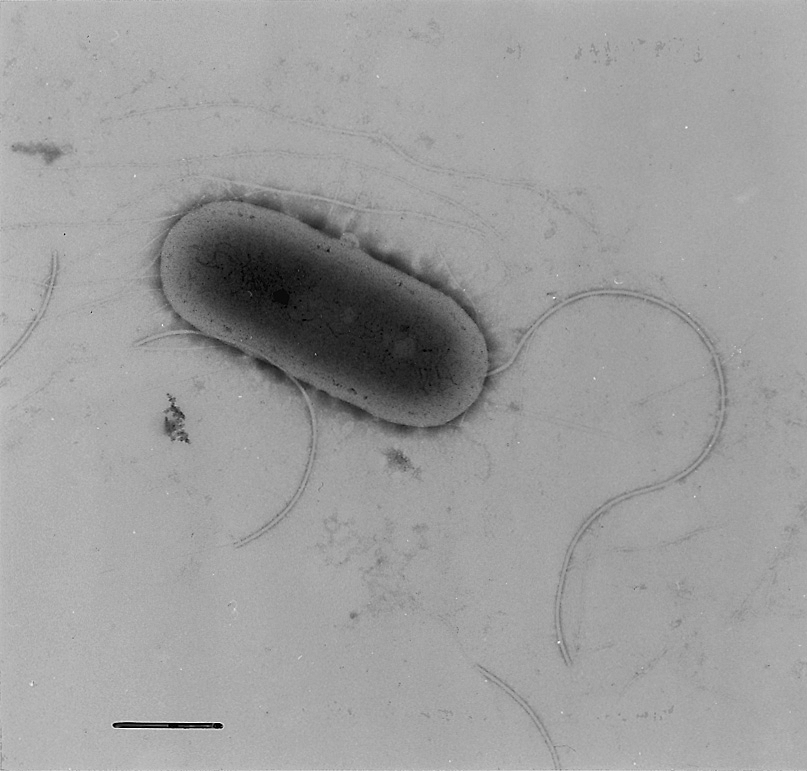 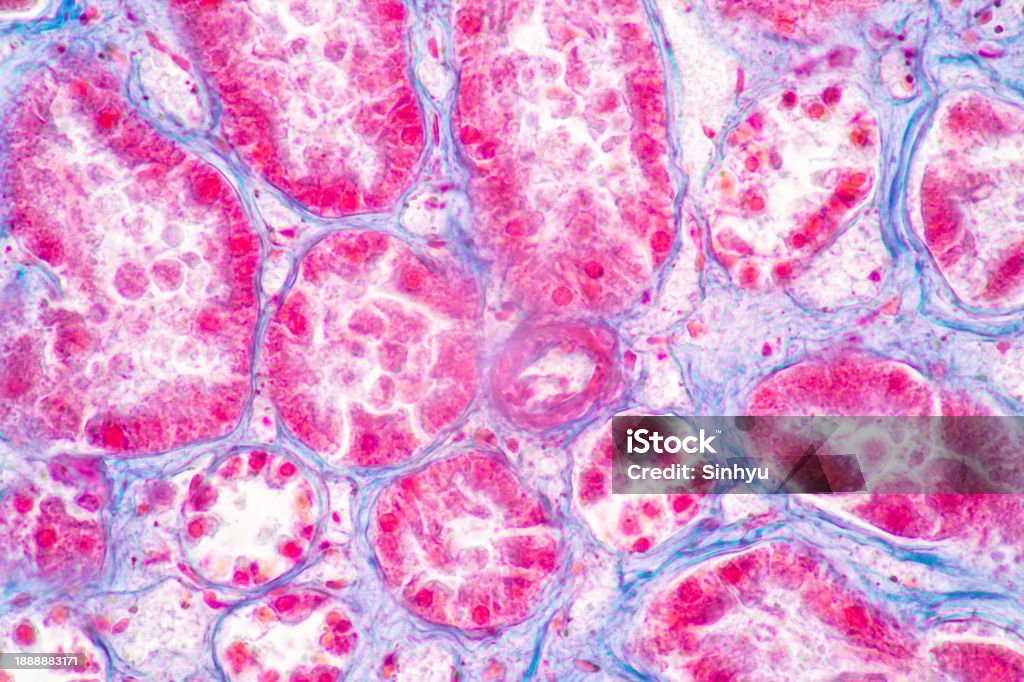 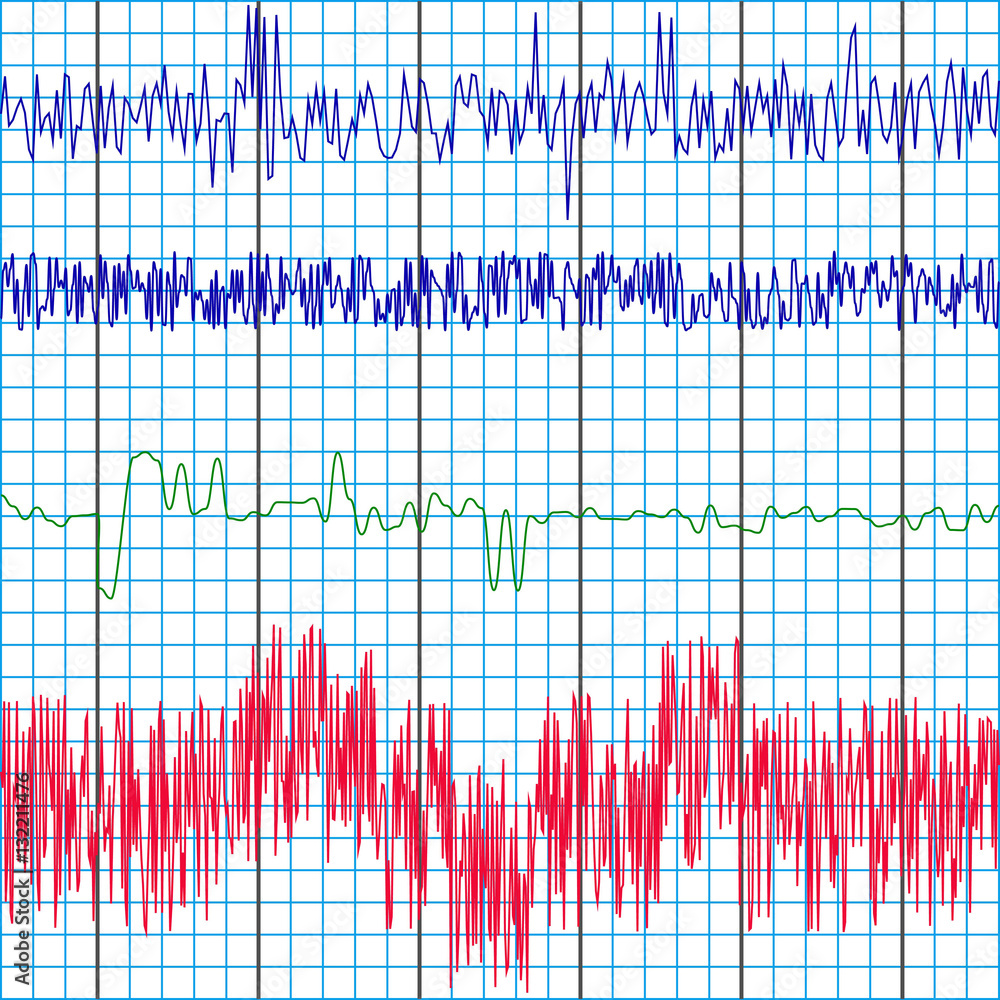 Patient pictures
Micrographs
Histology Images
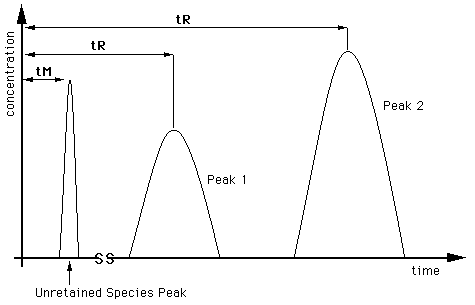 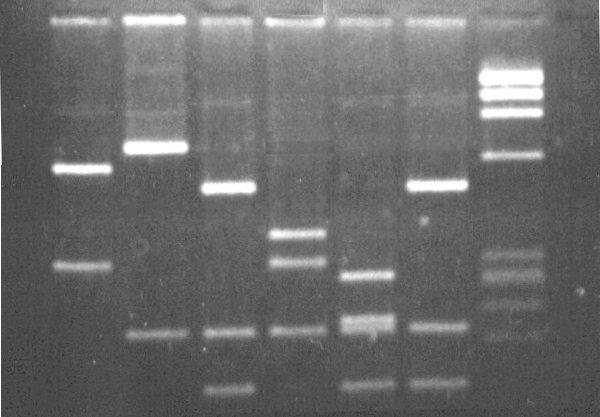 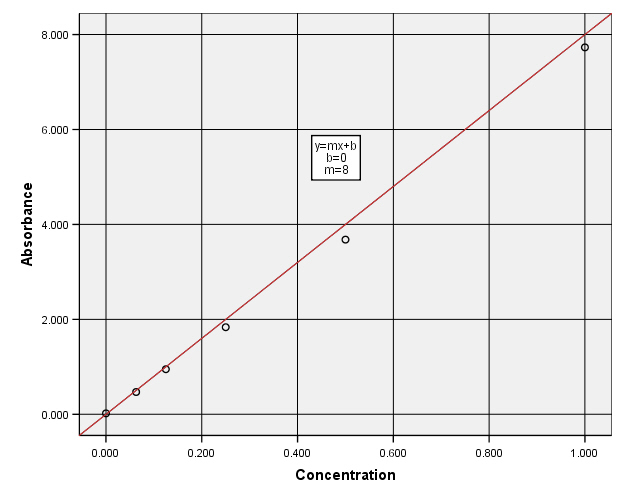 Polygraph recordings
Chromatograms
Gel electrophoretograms
Spectrophotometer curves
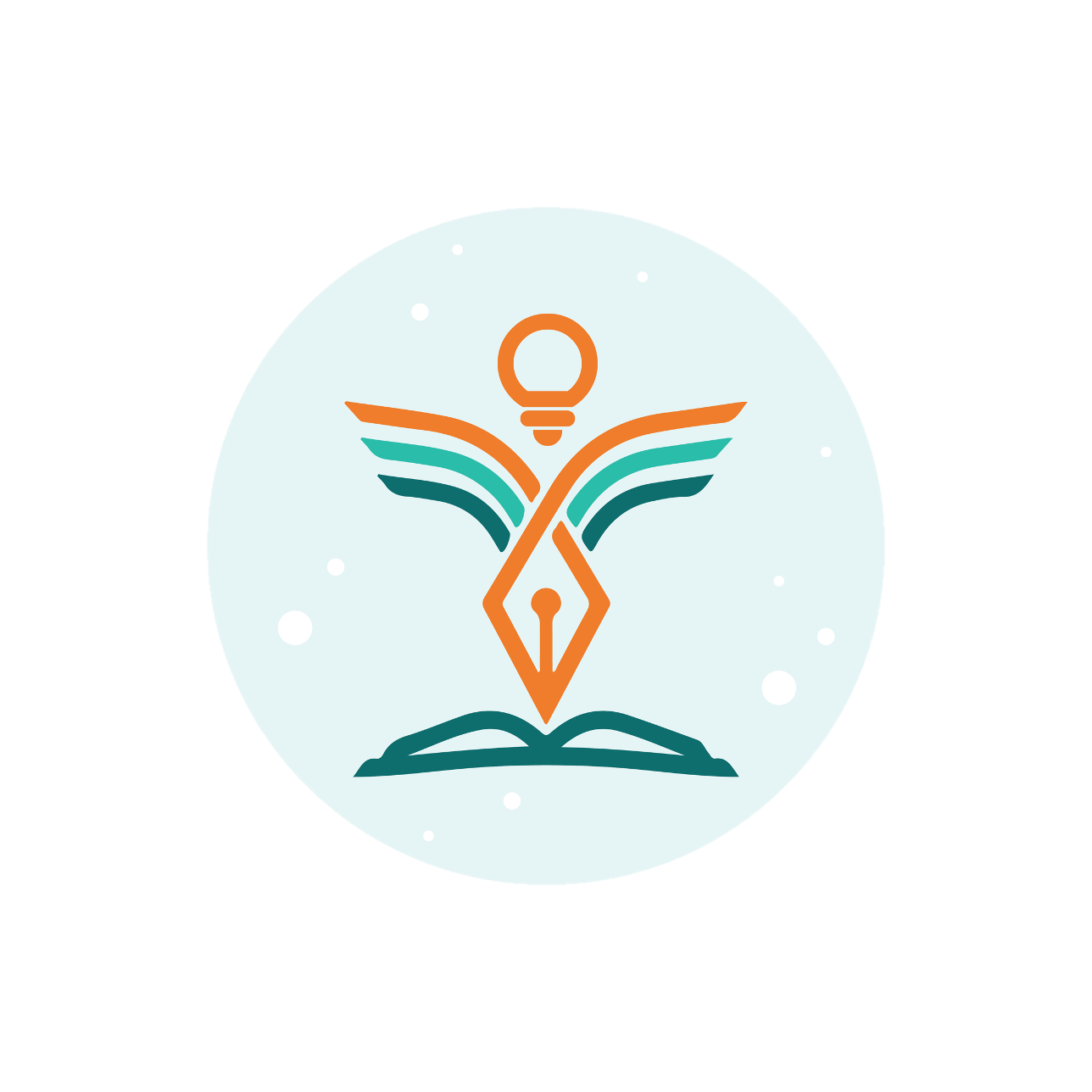 Primary Evidence contd.
Indicate Quality of data
Select your best quality recording for publication

Photographs of Patients
Make sure you have informed consent
Cover facial features to deidentify patient
Use letters such as A,B,C to refer to patients, not their initials
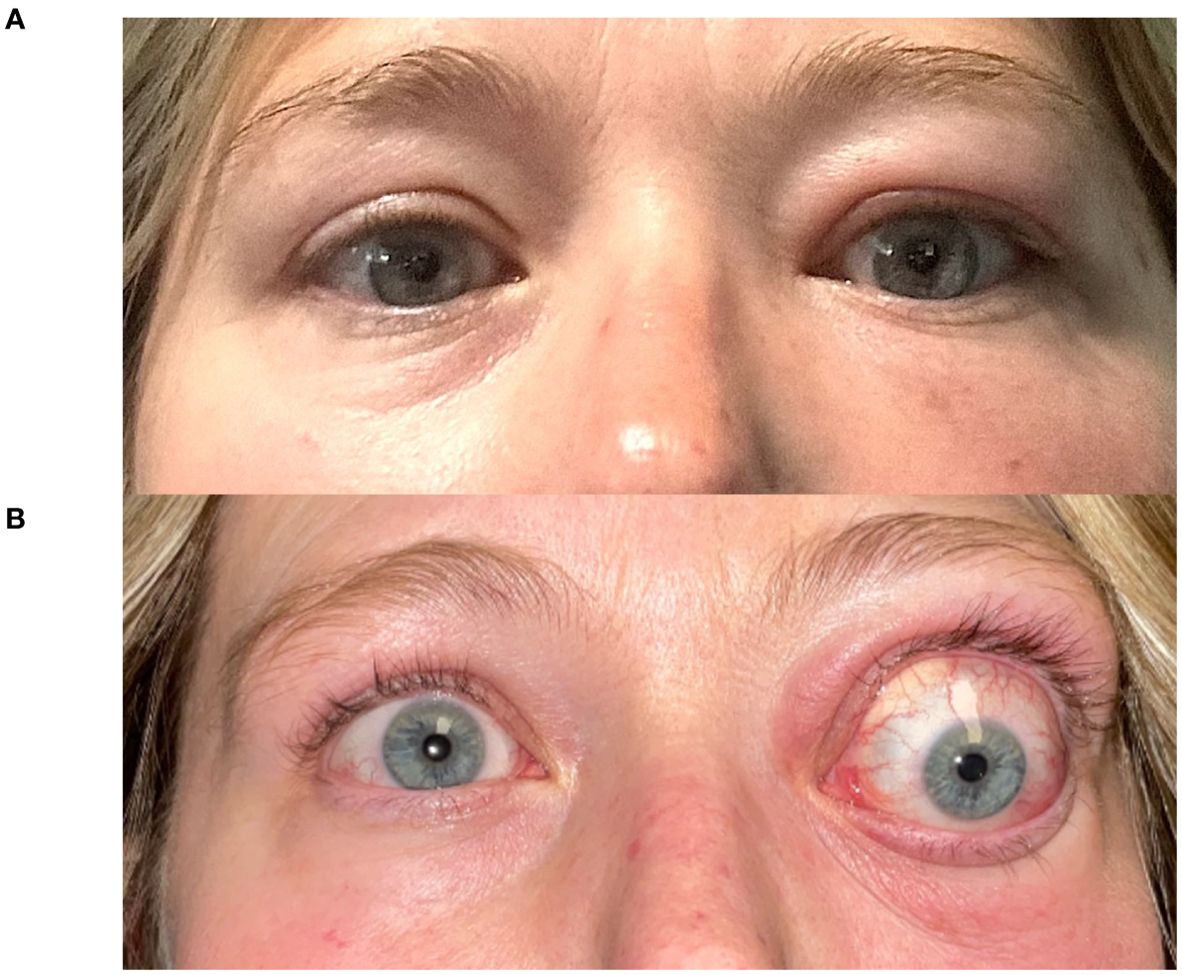 Thyroid eye disease
[Speaker Notes: Make glossy prints of micrographs and ensure that the print
have sufficient contrast to make the features of interest clear. s]
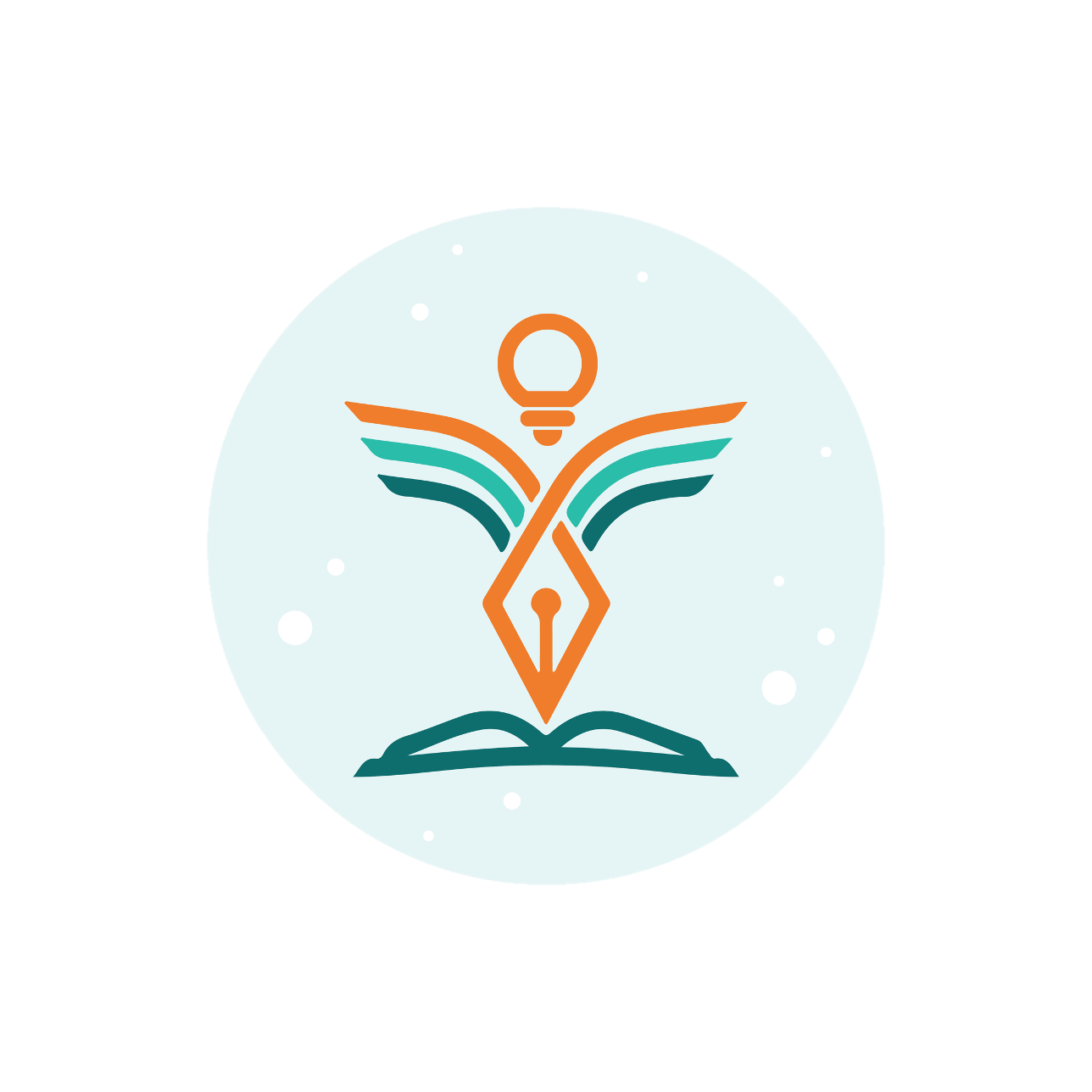 Primary Evidence contd.
Micrographs
Clarity
Size
Large enough to show important features
Labelling
Include arrowheads, letters, numbers and symbols
Scale bar 
Plates
Numbering
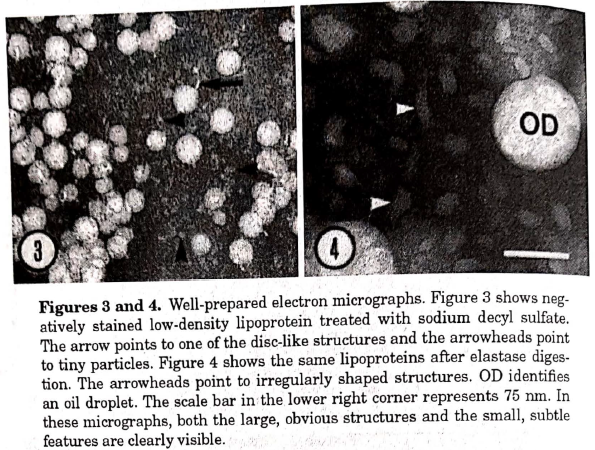 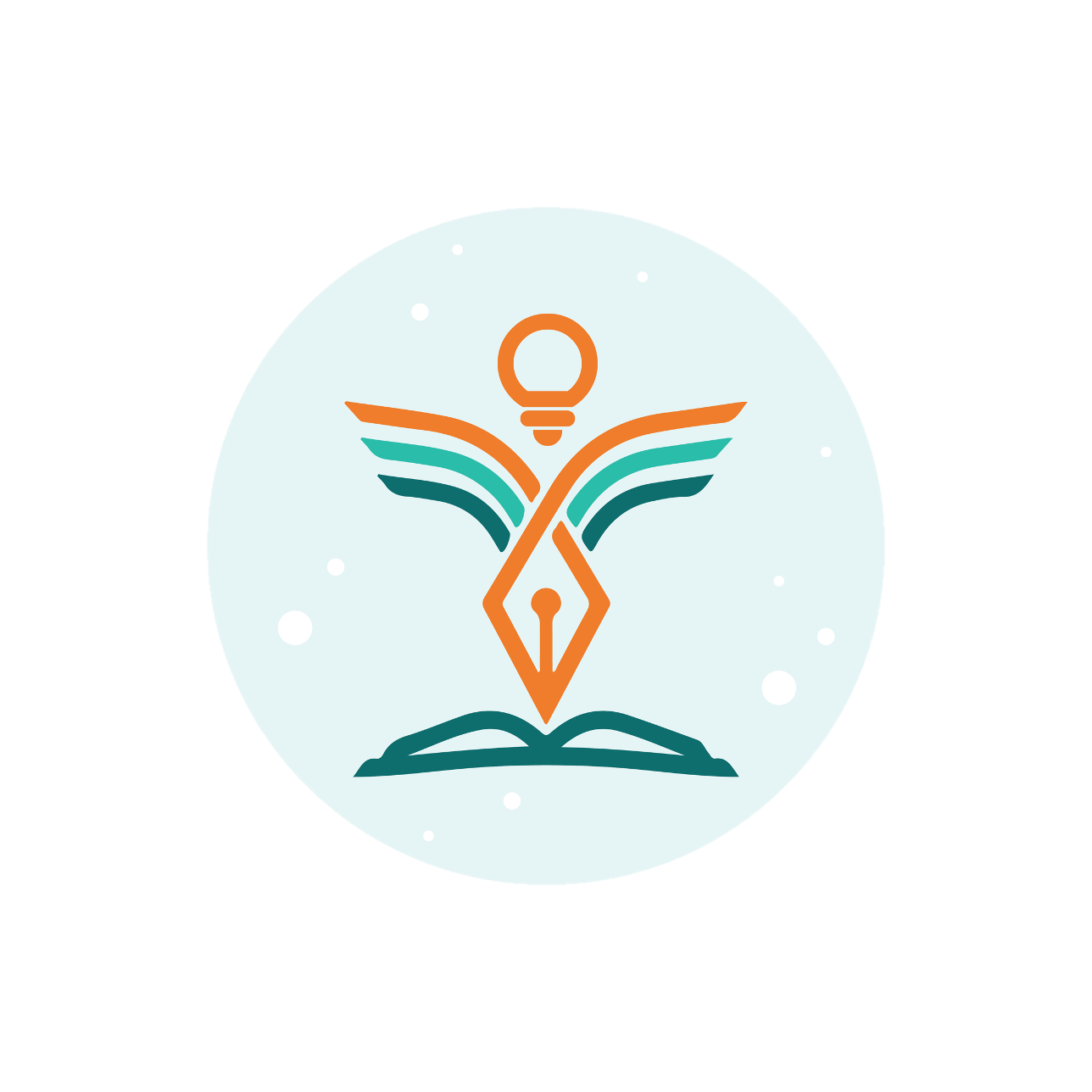 Primary Evidence contd.
Gel Electrophoretograms
These are halftone figures 
Identify material in each gel by adding capital letters or labels along the top or bottom of the photograph.
Identify important fractions by adding labels along the side
Use leader lines to join labels to their fractions
Labels & letters should not overwhelm the data
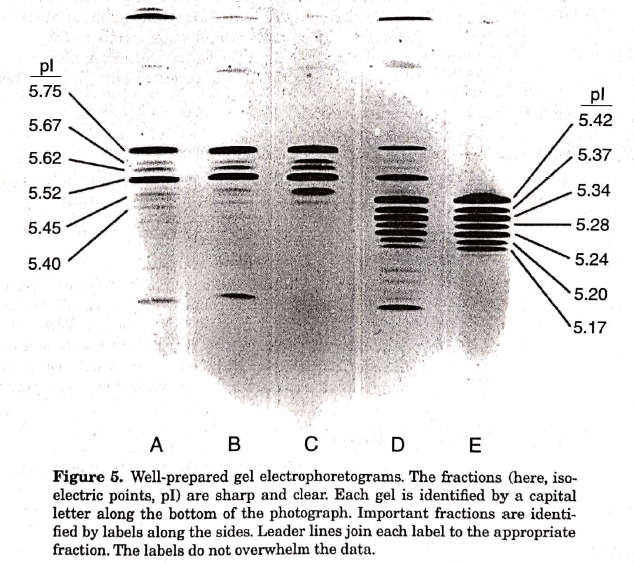 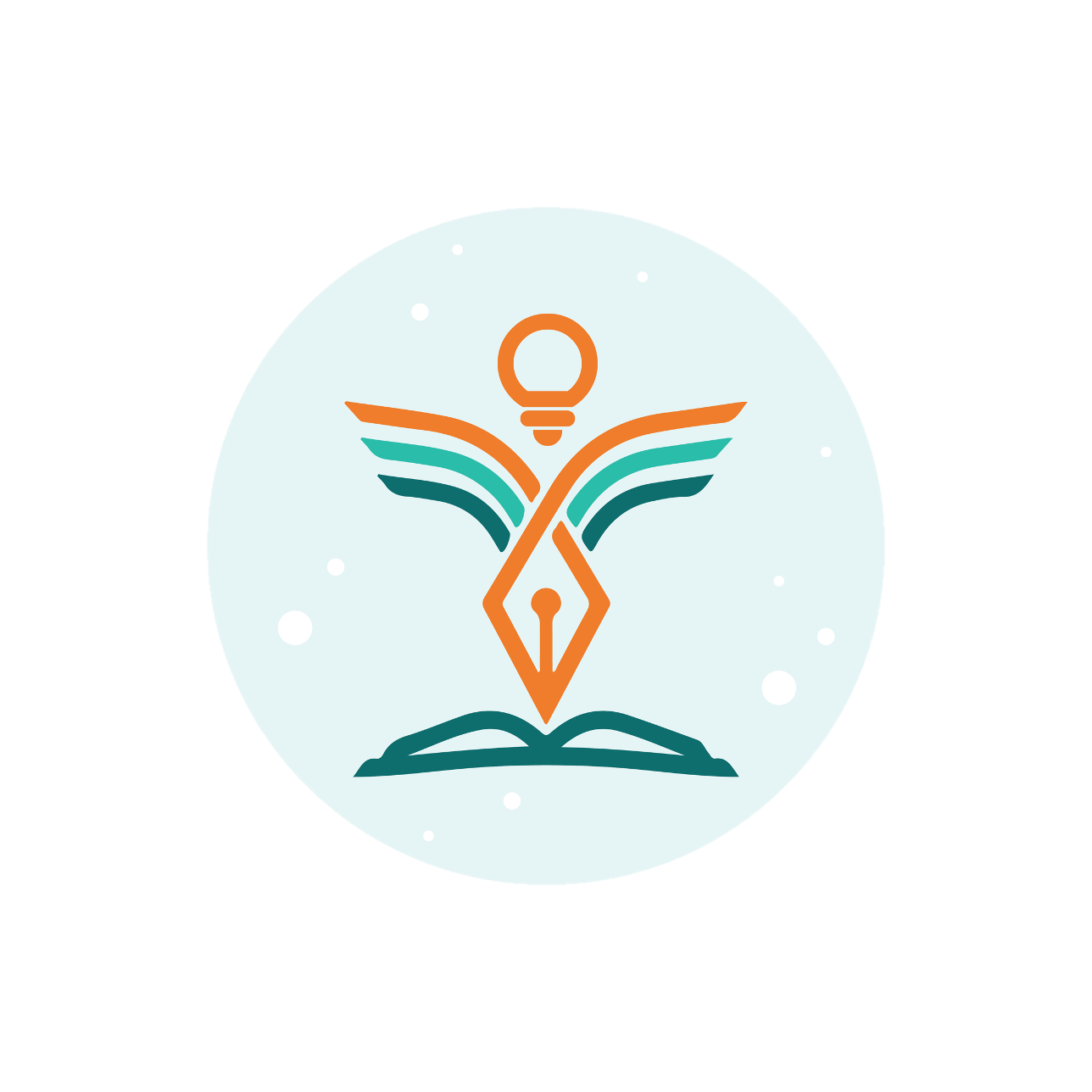 Primary Evidence contd.
Polygraph Recordings
Label axes
Use IS abbreviations for units of measurement
Horizontal oriented axis labels should align on the left
Labels should not overwhelm data
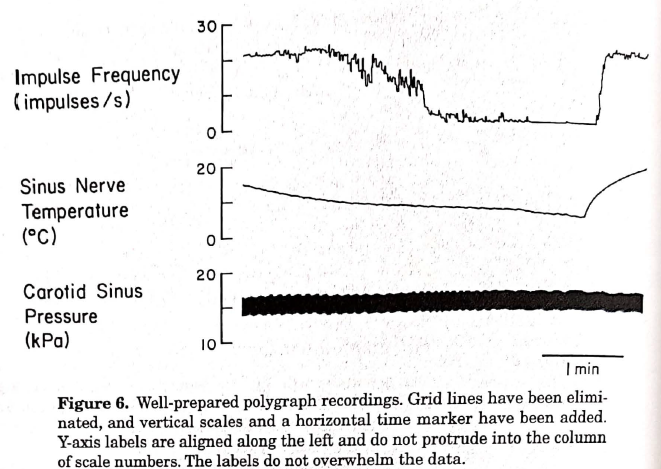 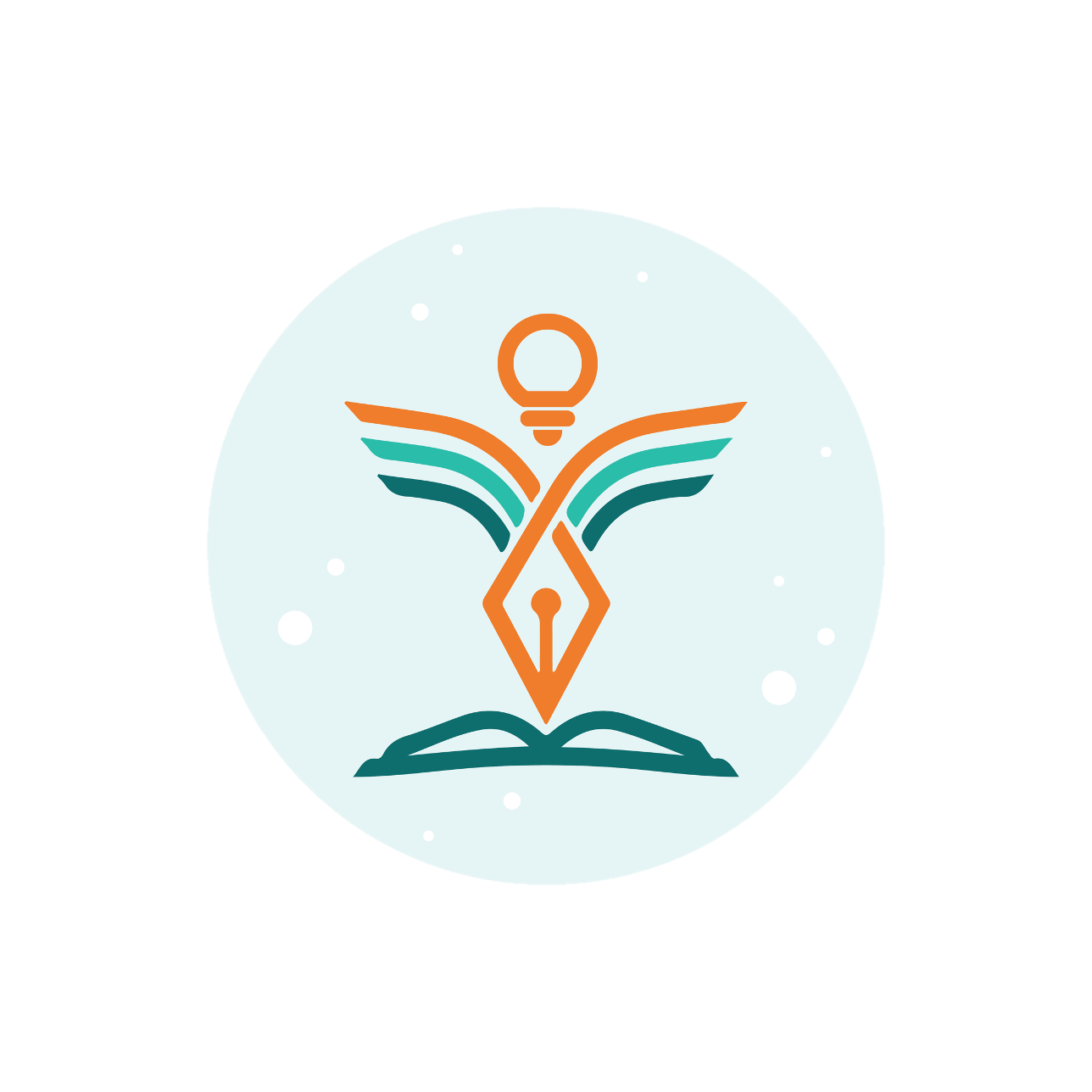 Graphs
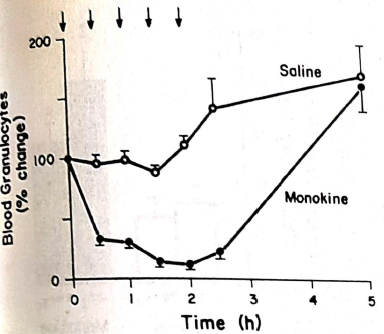 Selecting the appropriate type of graph to display the type of data you have in important
  
Line Graphs
A two-axis graph on which curves, data points or both show the relation between two variables. 


Scattergrams
A scattergram is a two-axis graph that plots individual data points and fits a mathematical function to the points to show how strongly two variables are correlated.
Line Graph
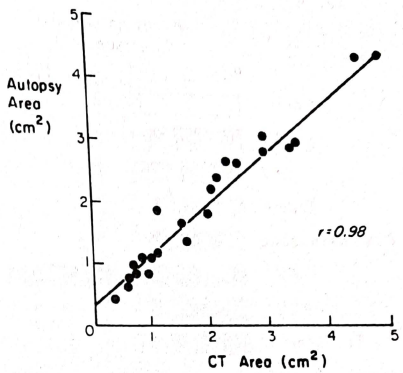 Scattergram
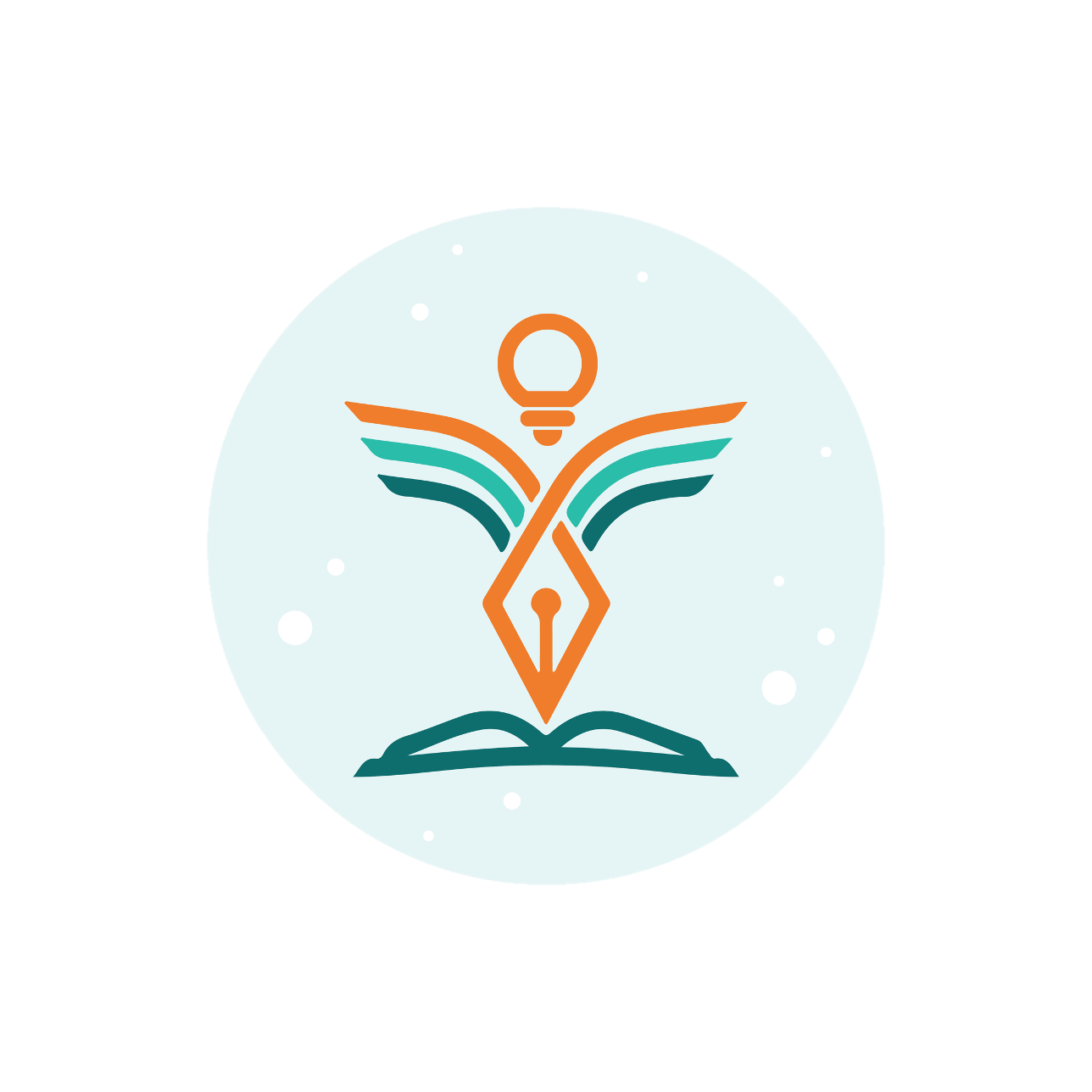 Graphs
Bar Graphs
A bar graph is a one-axis graph that compares amounts or frequencies for classes of a  discontinuous variable 
Maybe horizontal or vertical


Individual-Value Bar Graph
It is a variation on vertical bar graphs in which individual data points are shown either in addition to the mean or instead of the mean.

Paired data lines can be drawn t show the direction of change
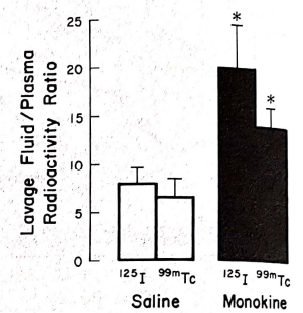 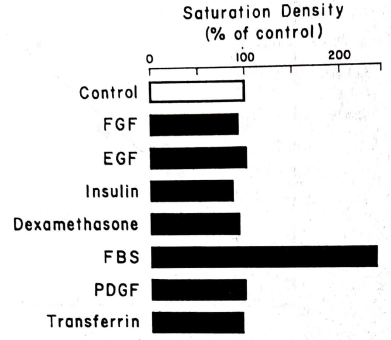 Horizontal Bar graphs
Vertical Bar graphs
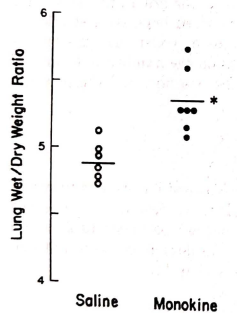 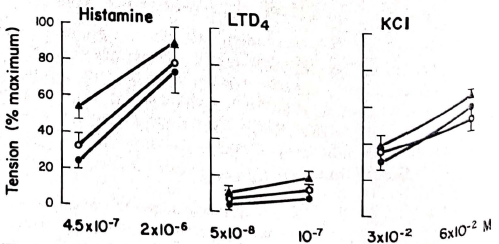 Individual-value bar graph
Individual-value bar graph
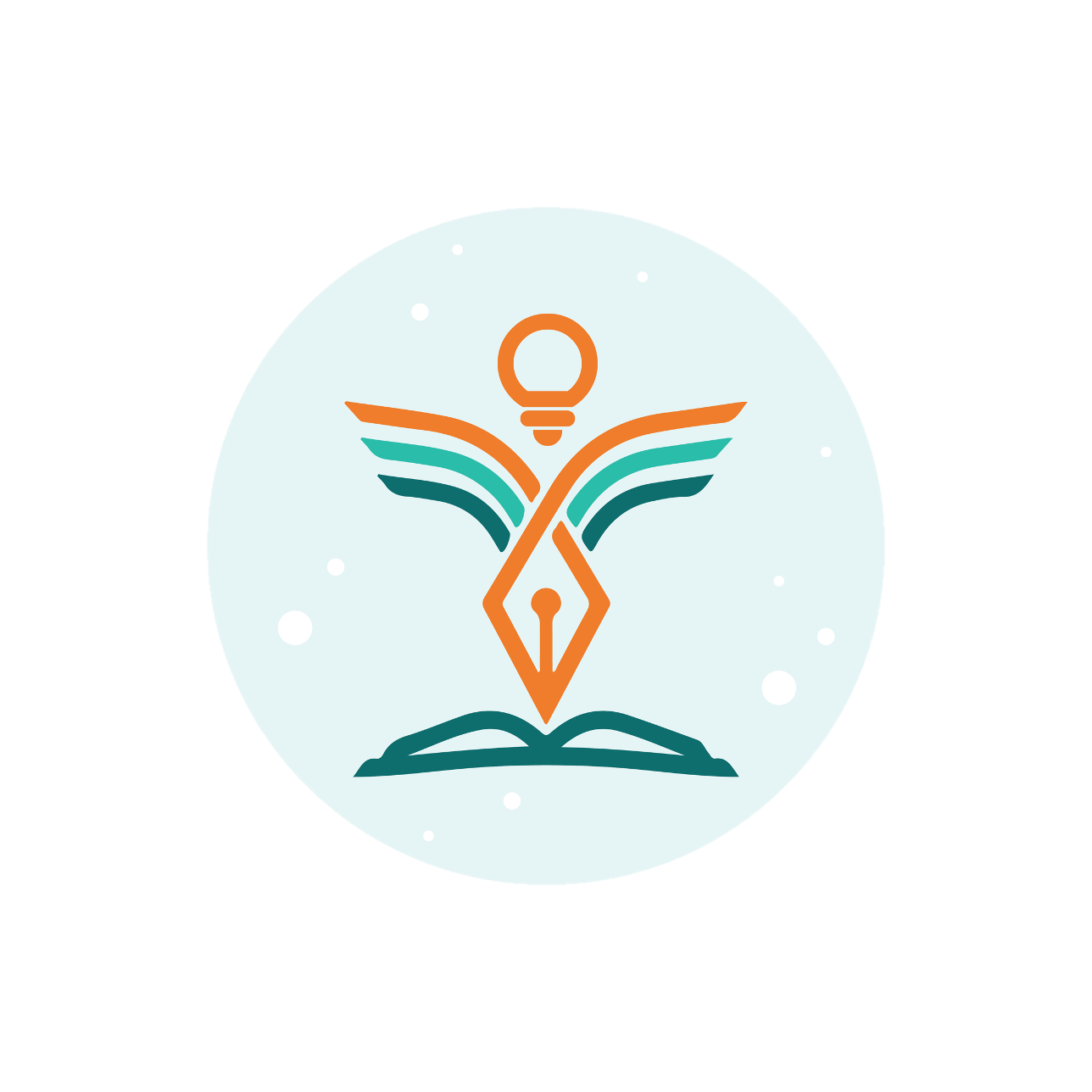 Graphs
Histograms
A two-axis graph that shows a single frequency distribution by means of a series of continuous rectangles, the area of the histrogram represents the distribution.


Frequency Polygons
A two-axis graph that uses data points joined by lines to show two or more overlapping frequency distributions. Data points are plotted at midpoint of each class.
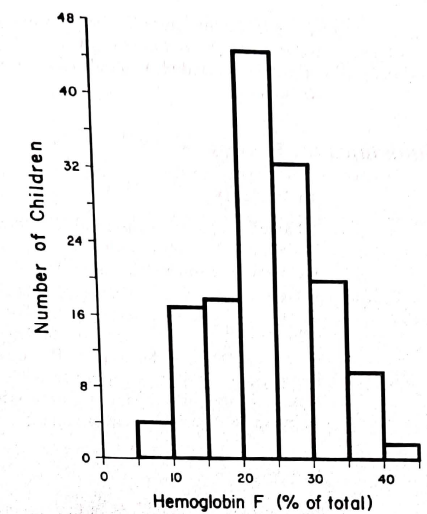 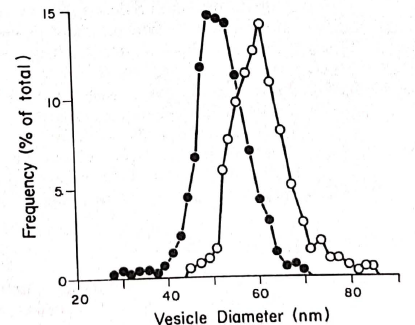 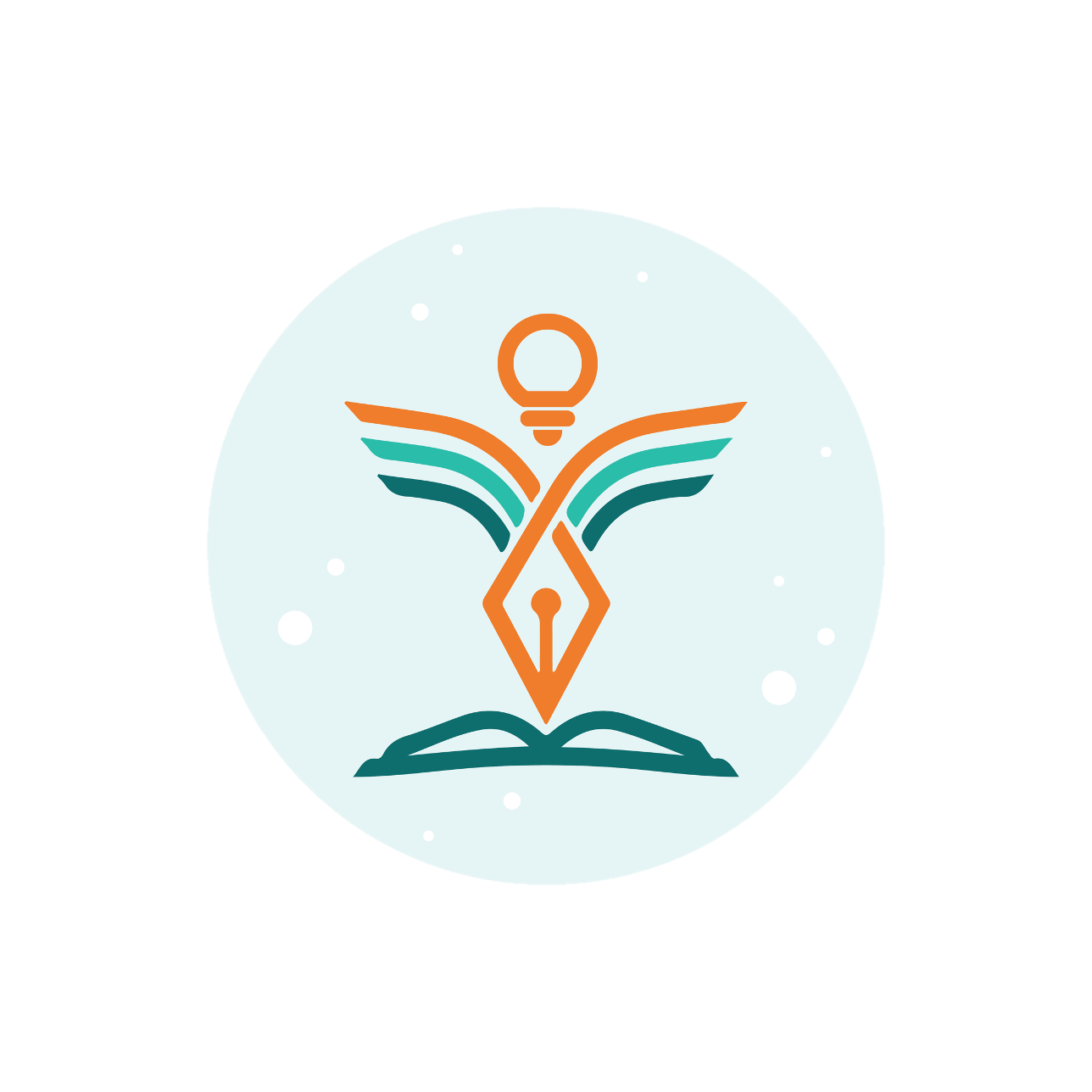 General Guidelines for Figures
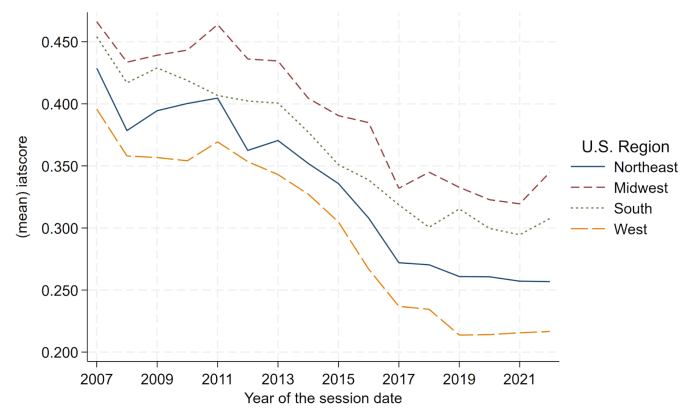 Readability
Lettering should be large enough
Symbols and shapes should be easy to differentiate
Emphasis
Use different line weights
Point
Each figure should make a clear point
Pick a palette
Do not use rainbow
Avoid Red
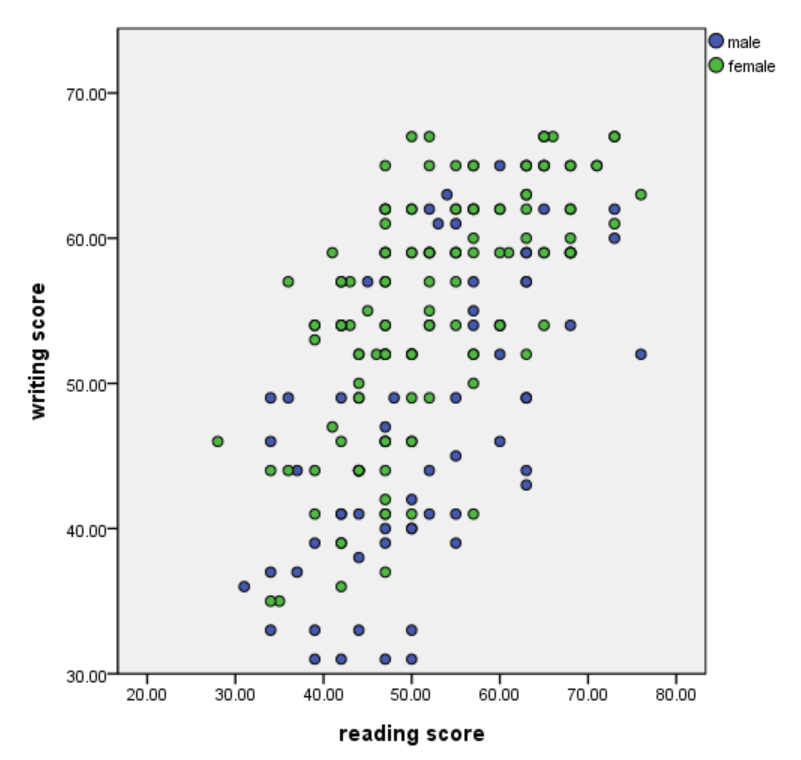 [Speaker Notes: For example, in line graphs, curves should be the darkest lines, letters in axis labels .should be less dark and axes tick marks error bars, keys, and curve labels should be least dark]
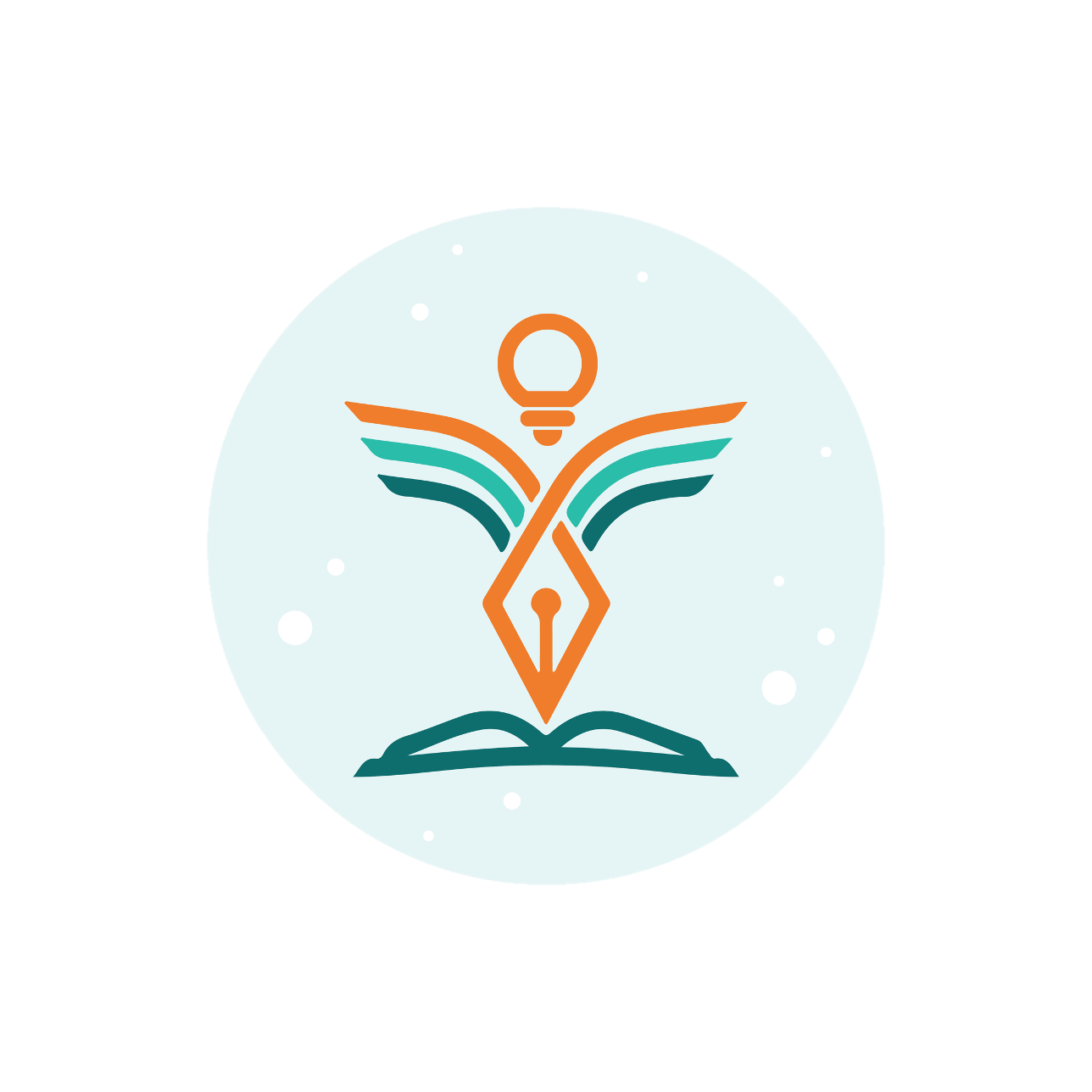 Figure Legends
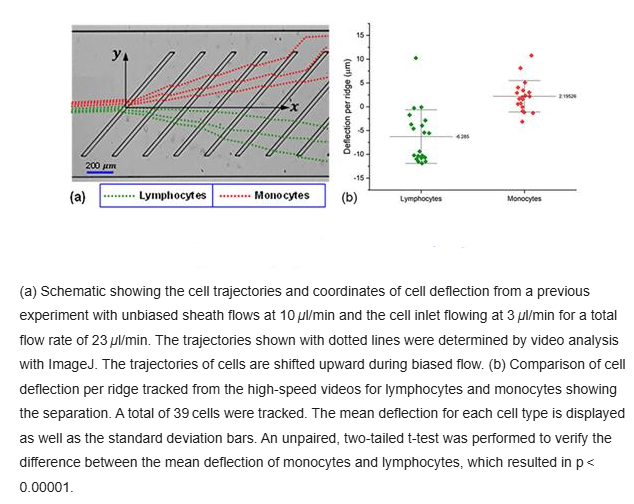 Typically has 4 parts:
A brief title
Experimental details
Definitions of symbols, line or bar patterns
Statistical information (for graphs)
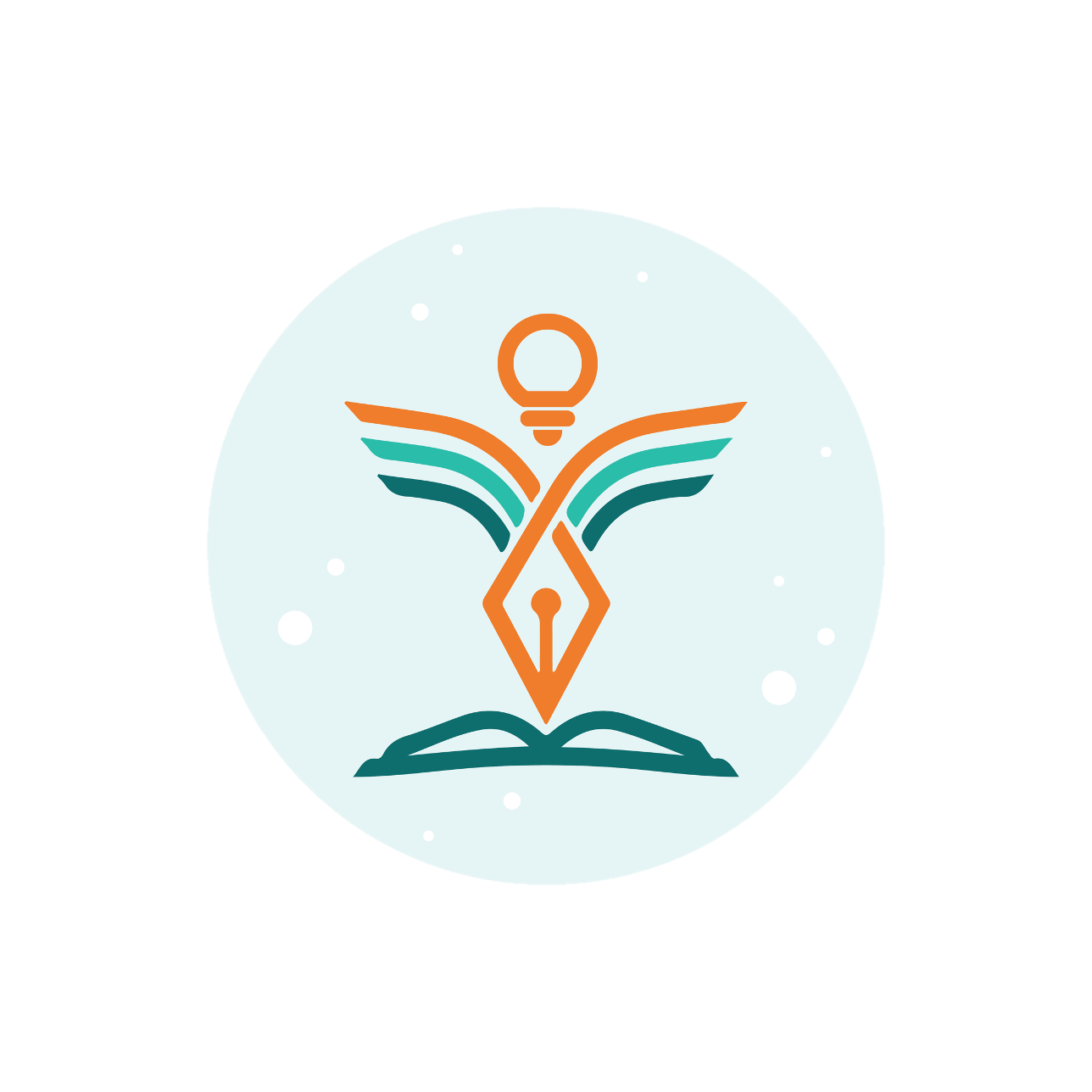 Figure Legend title
Titles for Drawings, Diagrams, Primary Evidence
The title should identify the type of figure shown, if necessary, and the specific apparatus, concept for specimen
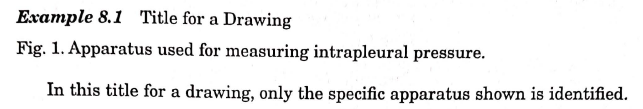 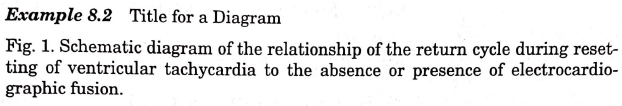 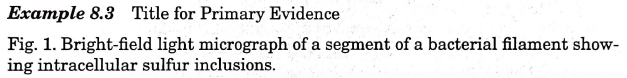 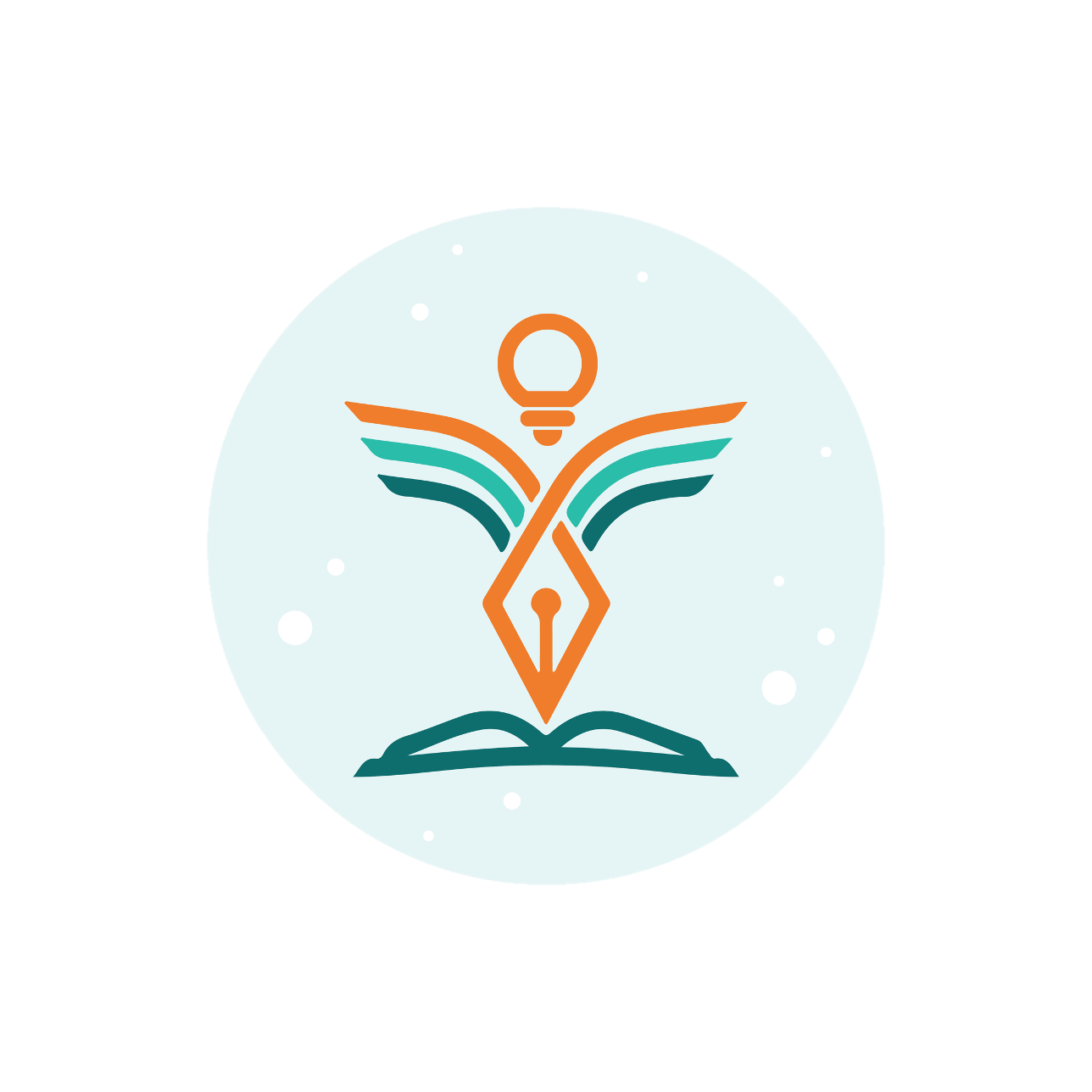 Figure Legend title
Titles for Graphs
For a graph that depicts the results of an experiment in which manipulation was made and a variable measured or observed, the standard title is 
 
Effect of X on Y in Z
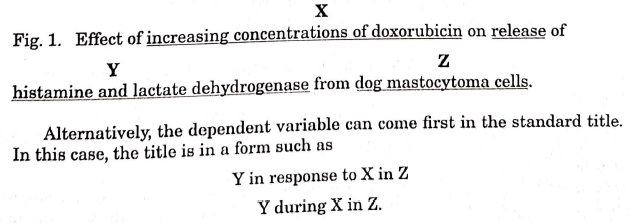 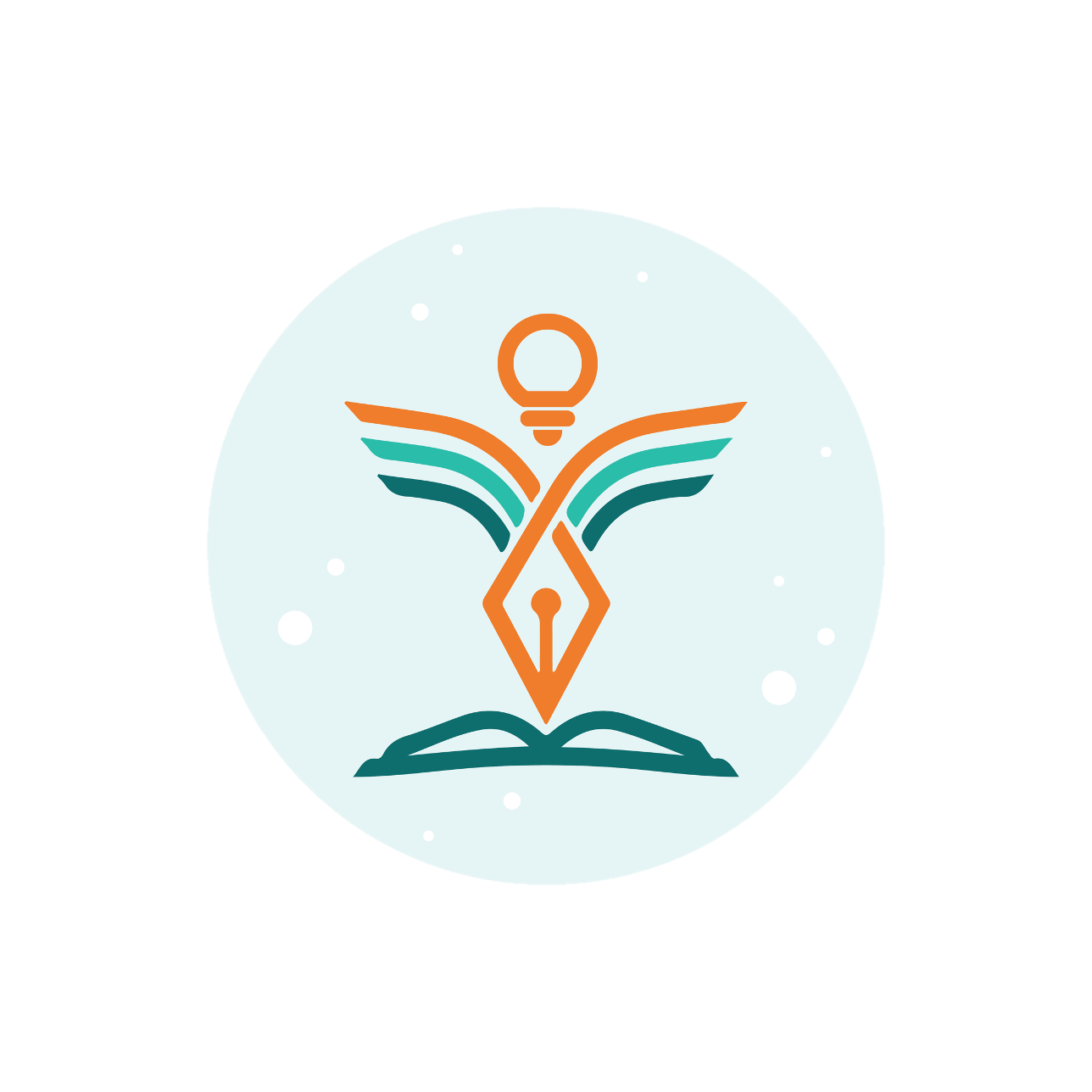 Figure Legend title
Titles that state a Point
Other than the topic of the graph, the title can also state the point the graph is making. For example 
Inhibition of X on Y in Z
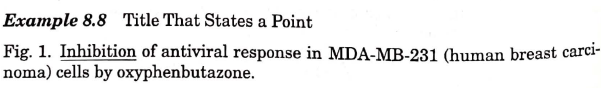 Avoid using overloaded titles and abbreviations in titles
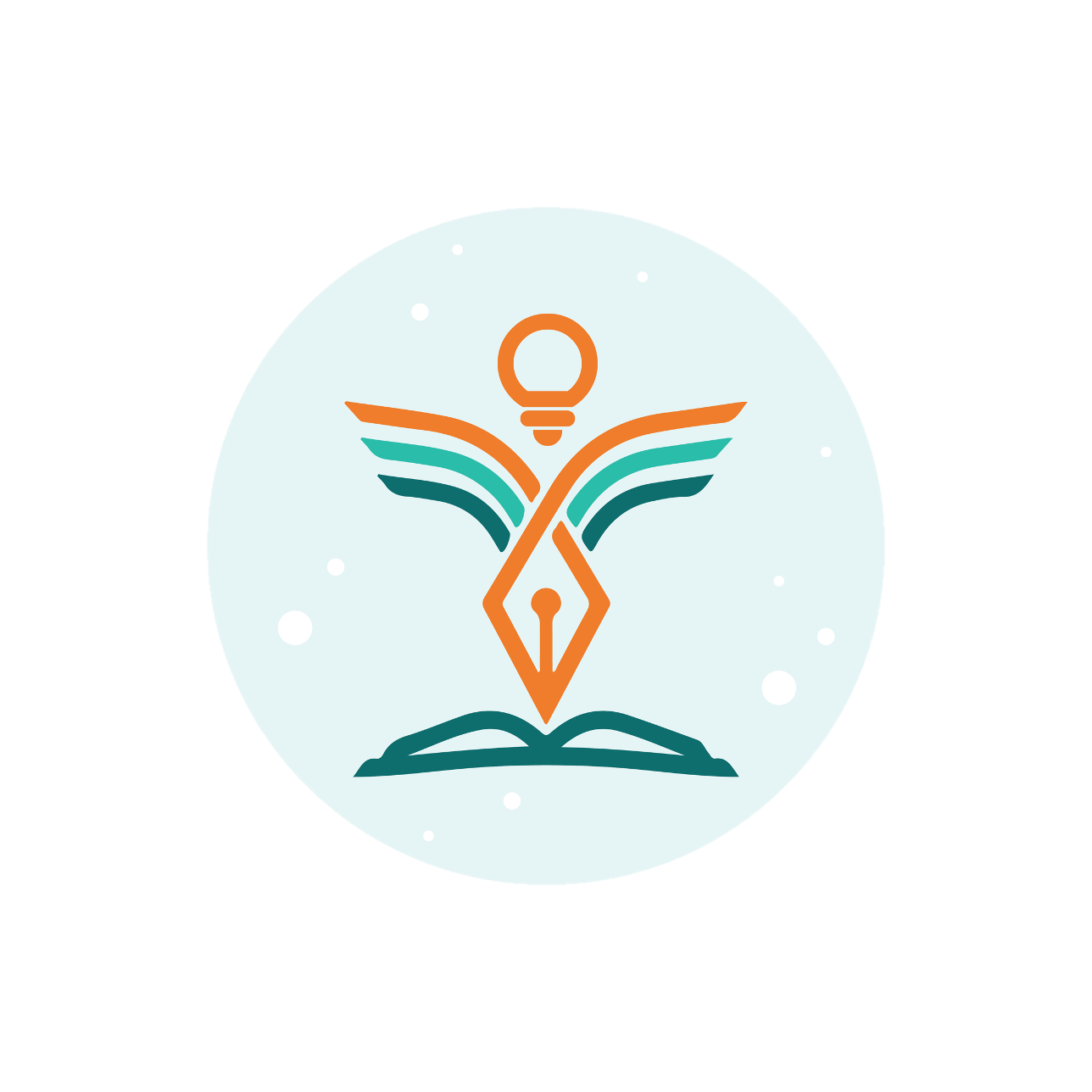 Figure Legend title
Titles for Composites
The title should indicate the common topic illustrated in all the parts of the composite so that reader understands why is it grouped together.
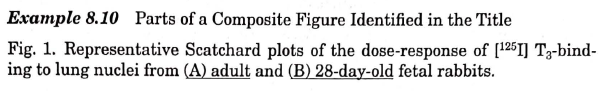 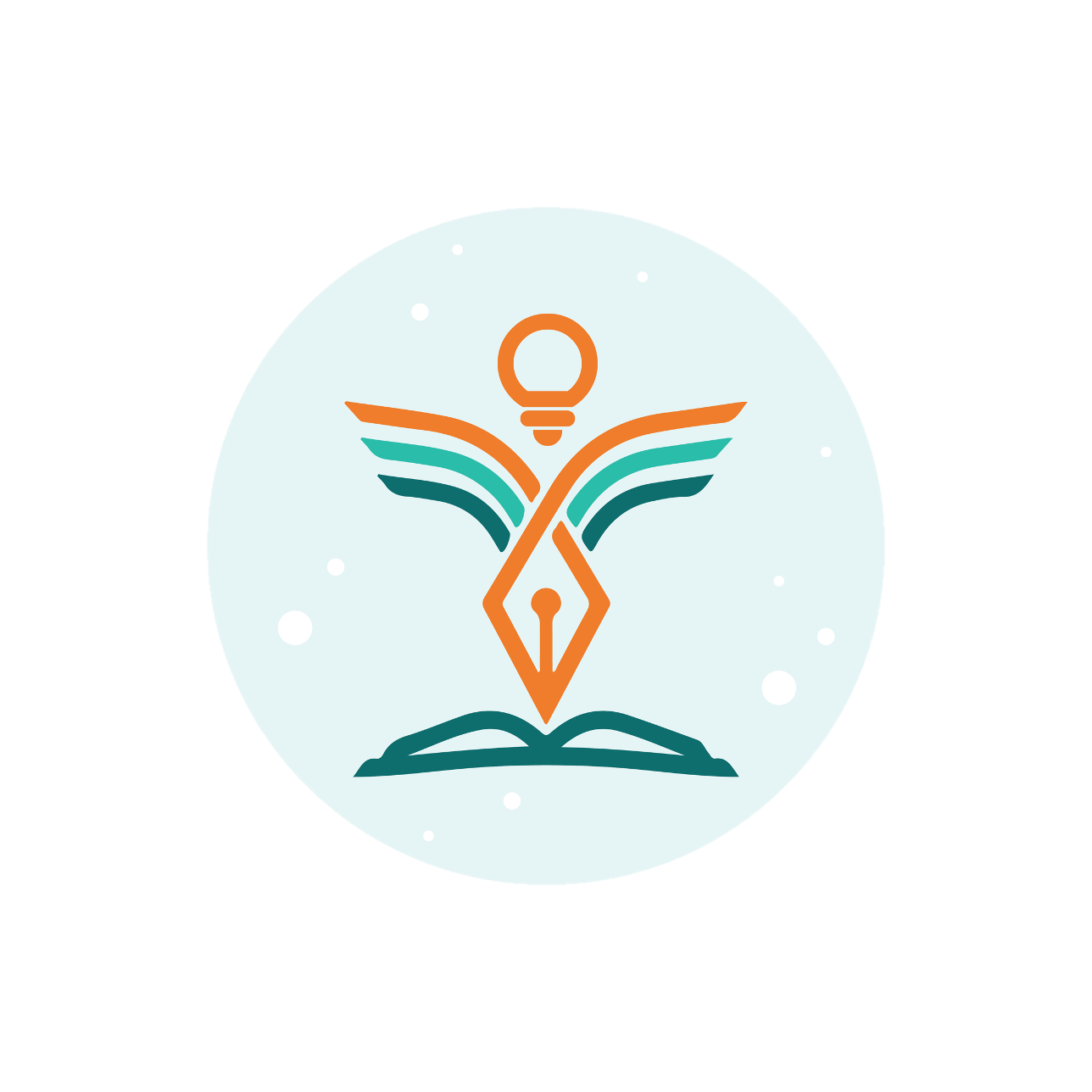 Figure Legend title
Experimental Details
Just enough to permit the reader to understand the figure.
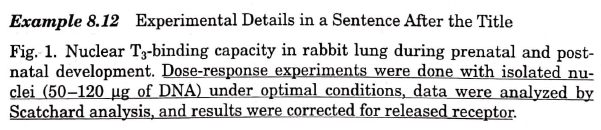 Statements such as “For details, see Methods are unnecessary”
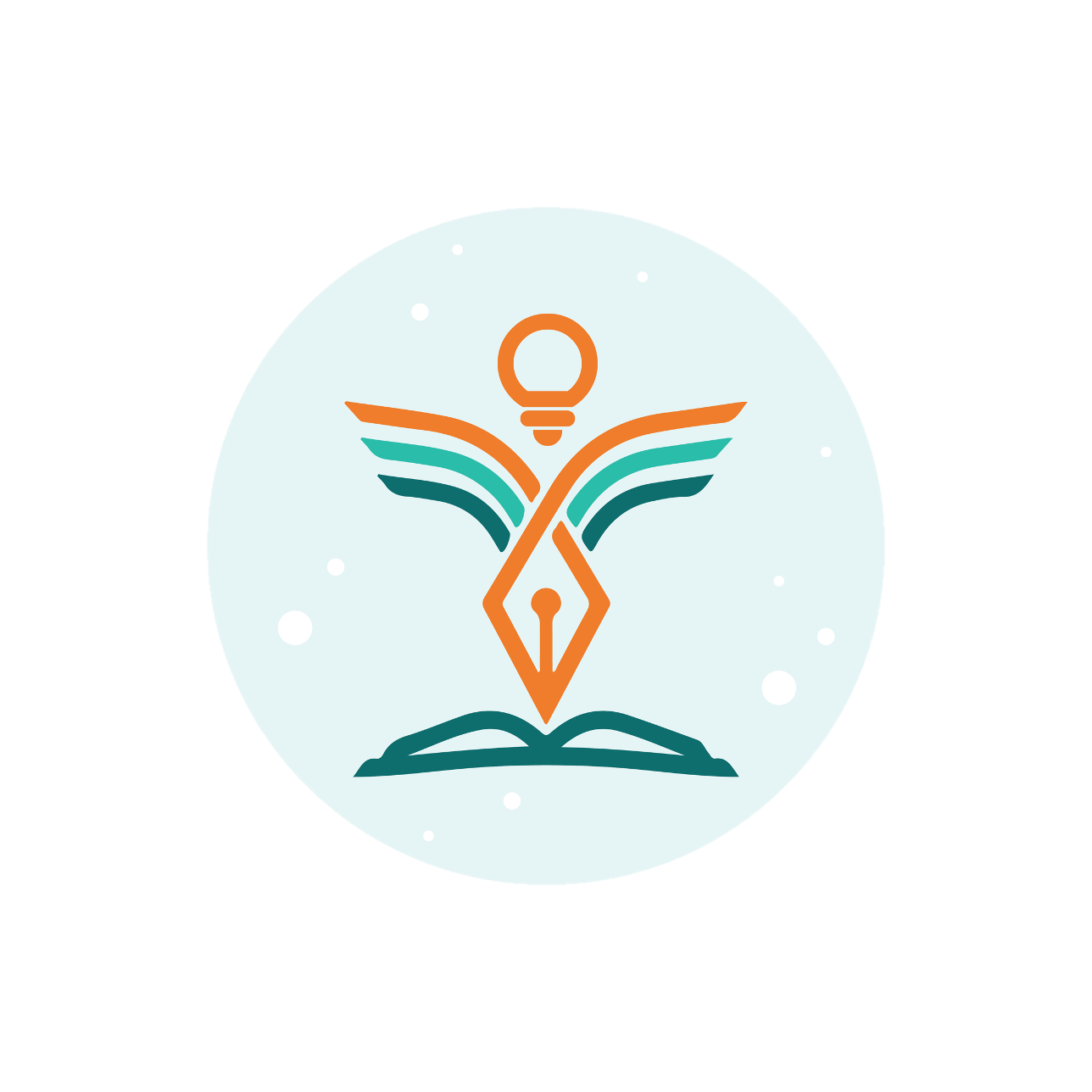 Figure Legend title
Statistical Information
Should include whether the data points or bars represent individual, mean, or median values, whether error bars represent SD or SEM, CI or ranges and the sample size (n).
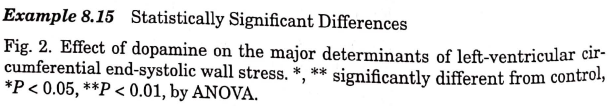 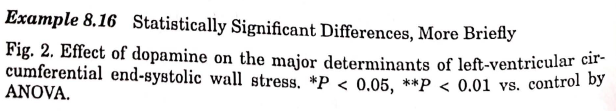 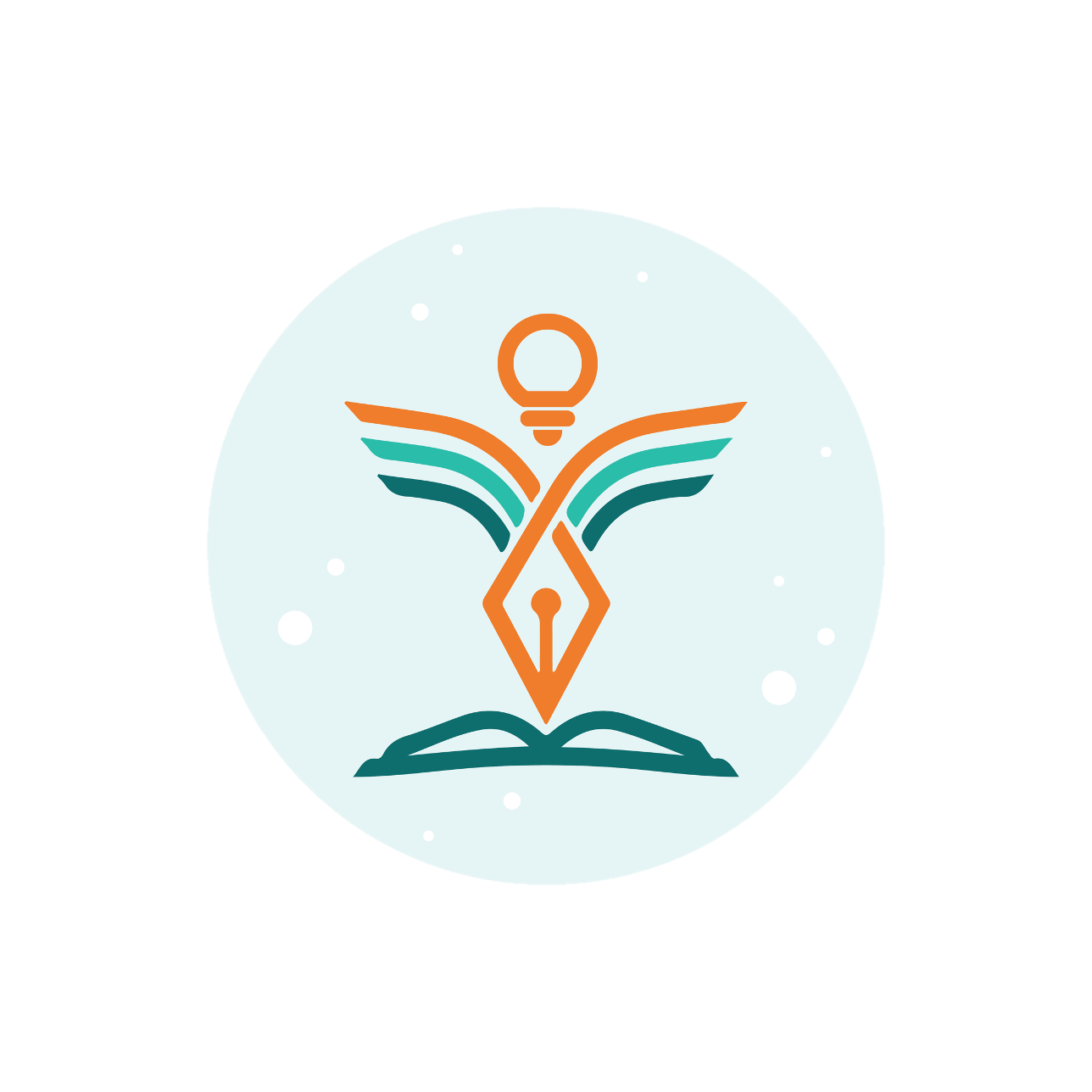 Tools & Resources
Biorender
library of around 30,000 life-science icons that can be easily turned into scientific illustrations

Free Images
Servier Medical Art
Reactome
BioIcons
Thenounproject
Scientific 
Writing
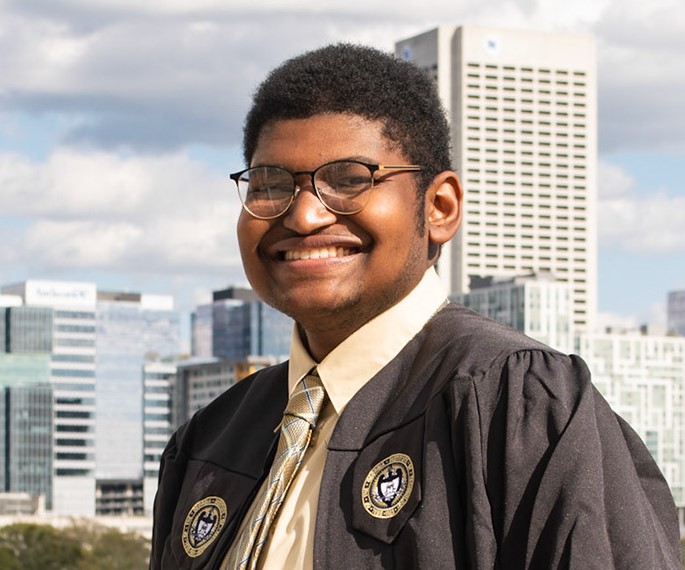 Anthony Compton
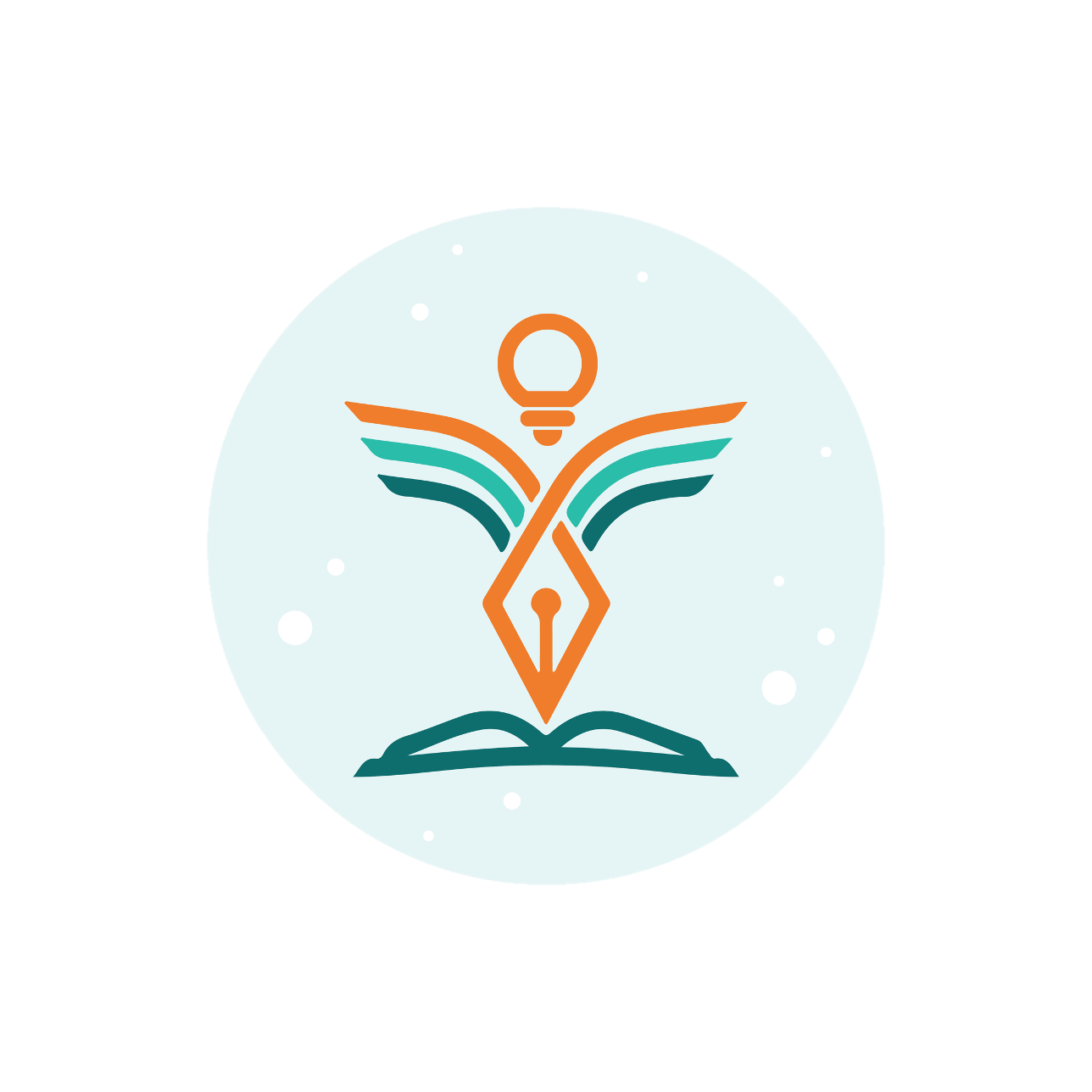 Introductory Question
Show of hands...

Do/Would you read the entire scientific article (start to finish w/o skipping lines)??

Why or Why not?
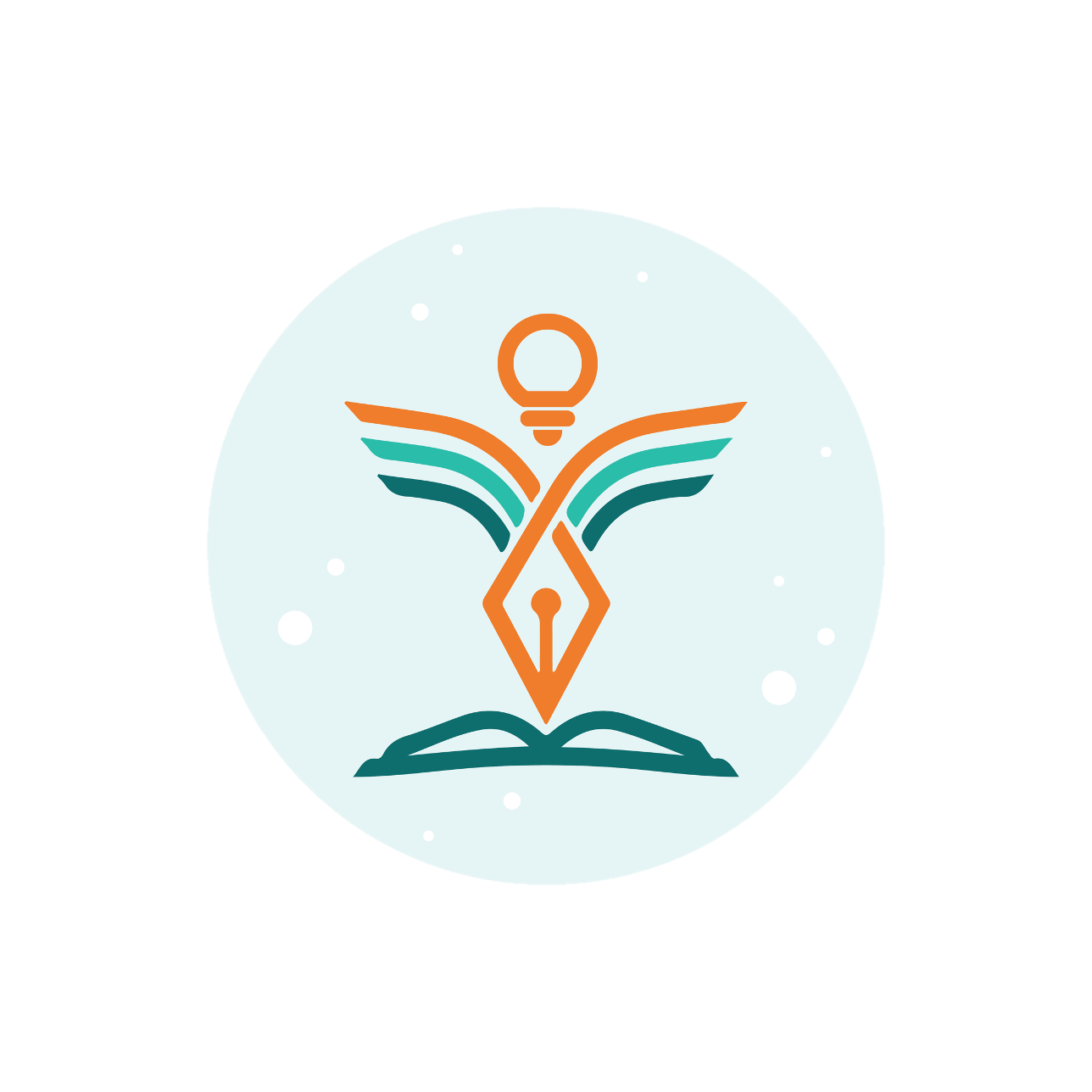 Introductory Question (cont.)
The truth is...

many don't read the full text.

Many people skim through to identify the major arguments/points. 

Knowing the reader's behavior is key for scientific writing.
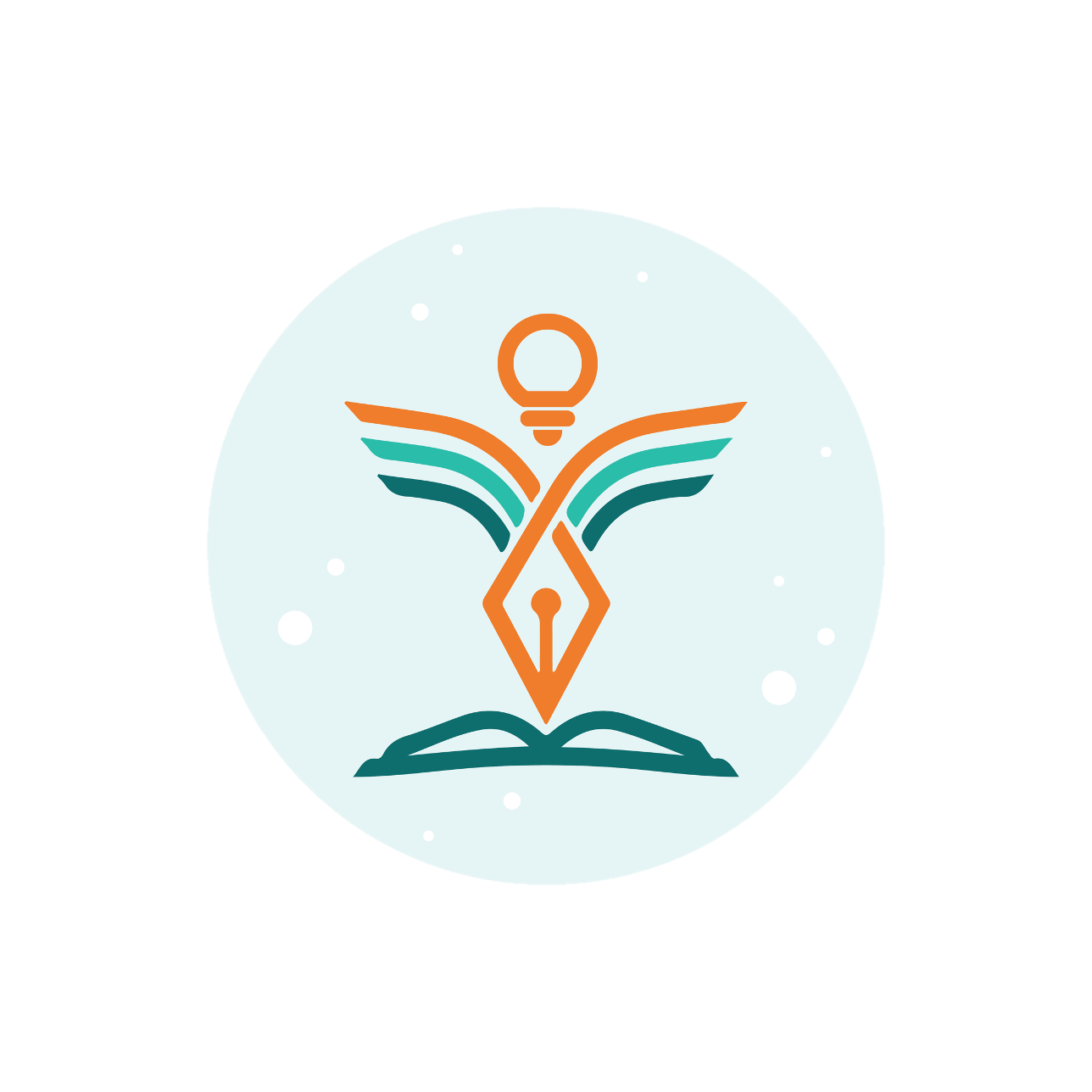 Objectives of Scientific Writing
Communicate the primary points 
Scientific Question/Problem
Hypotheses
Evidence 
Interpretations
Make the primary points memorable for readers 
Making statements accessible across disciplines
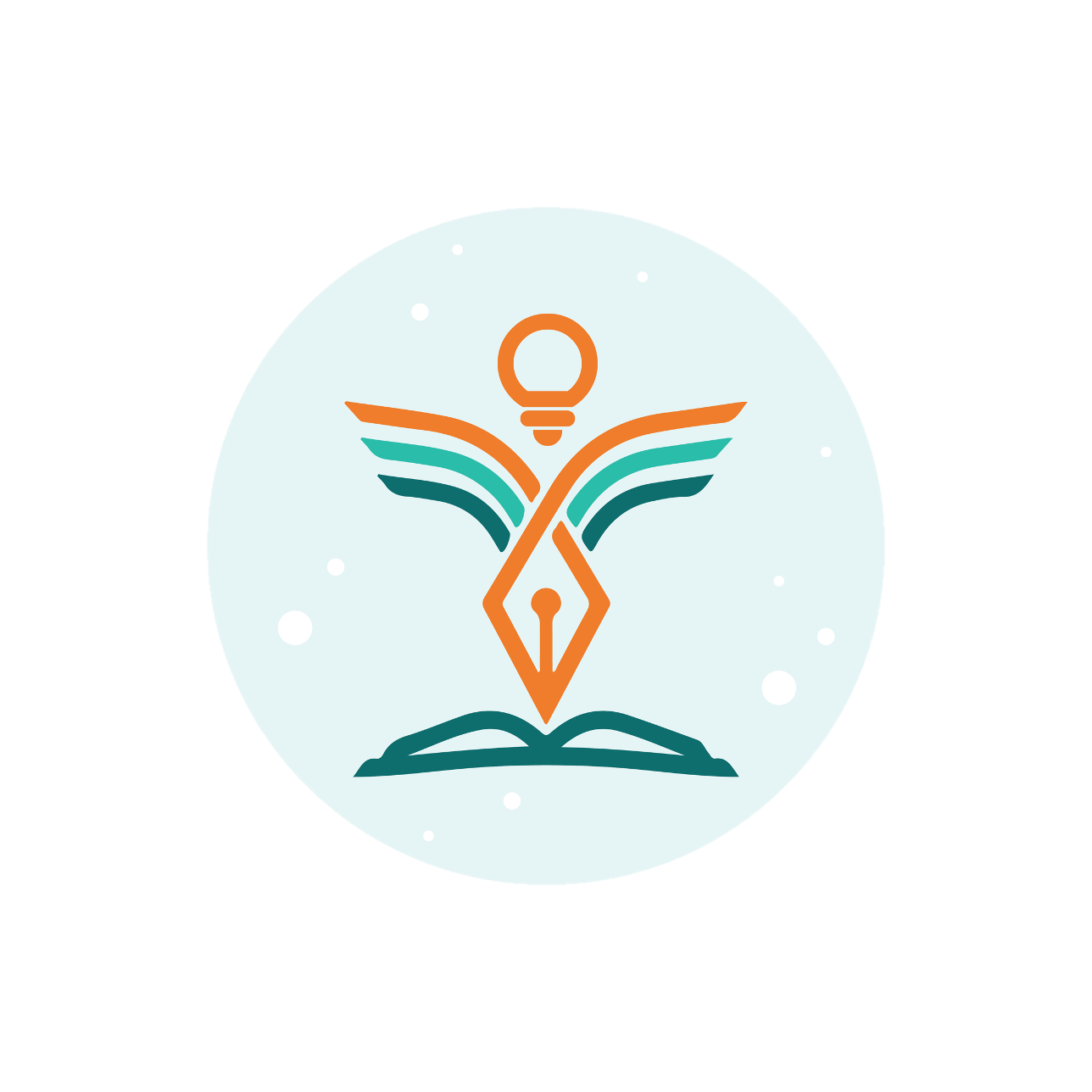 The #1 most common rule for writing...
Keep it concise. Short/Simple = quick and easy to read
Use short, simple sentences 
Split up compound sentences
Avoid long dependent clauses 
Keep terminology as basic as you can
Try to avoid 
Drifting to tangential topics 
Using excess wording 
"very", redundancies, "that..." 
Using too many new acronyms
Common acronyms w/in a field are ok
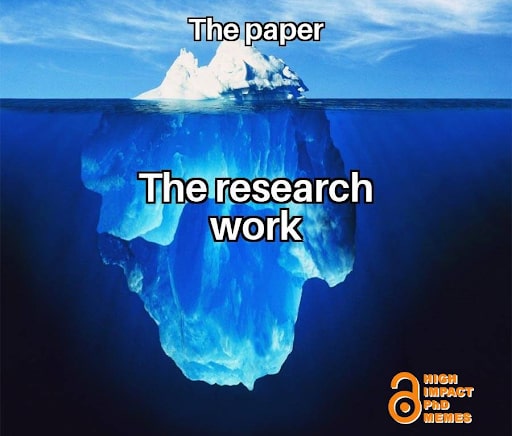 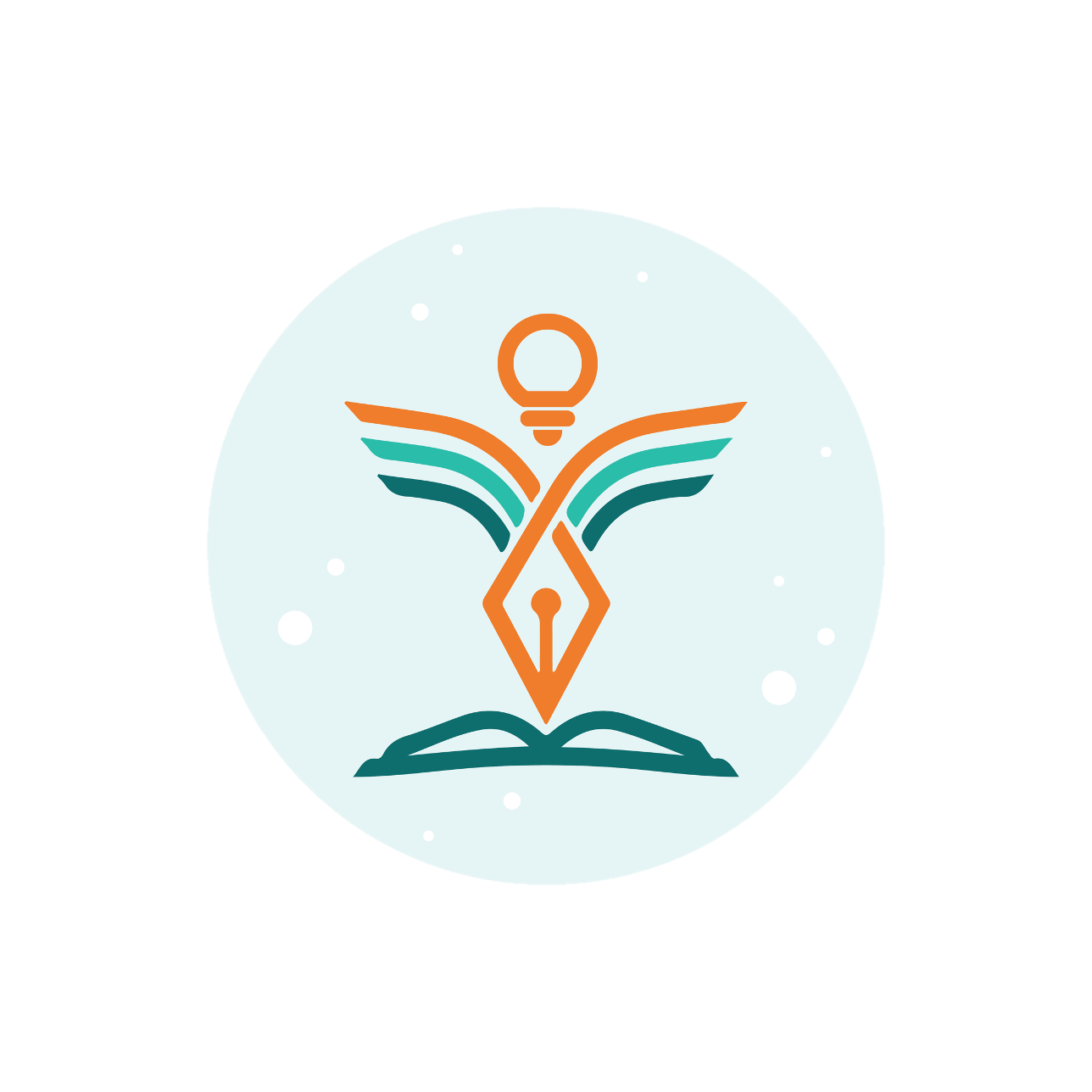 Example/Discussion
Passage 1

This investigation proposes a novel combination of approved therapies to treat B-cell leukemia, which we are the first to compare doxorubicin and inotuzumab ozogamicin individually and in combination with other methods.
Passage 2

This investigation proposes the novel combination treatments with doxorubicin and inotuzumab ozogamicin to treat B-cell leukemia. We are the first to compare both drugs individually and in combination with other methods.
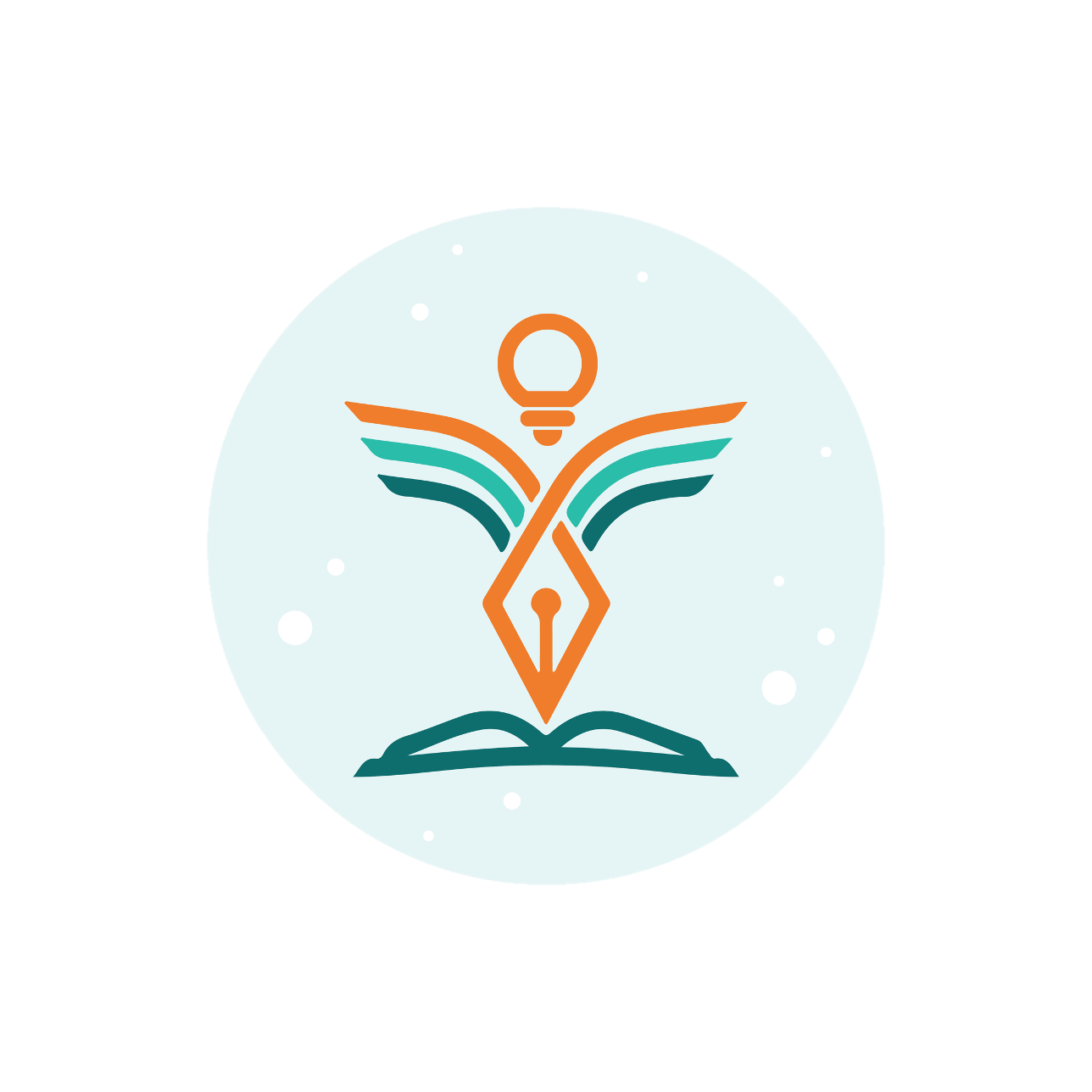 Stress the Main Points!
Make points both clear in understanding and visuals
Understanding: Use signaling language to guide readers
  Ex: Key, novel/new, innovative, significant, therefore, in conclusion
Visual: Make key statements visually distinct from your text
Hypothesis, statement of significance/innovation, important conclusion/interpretation
Italicize or underline or bold (never at the same time)
Main points will be memorable to readers no matter their style
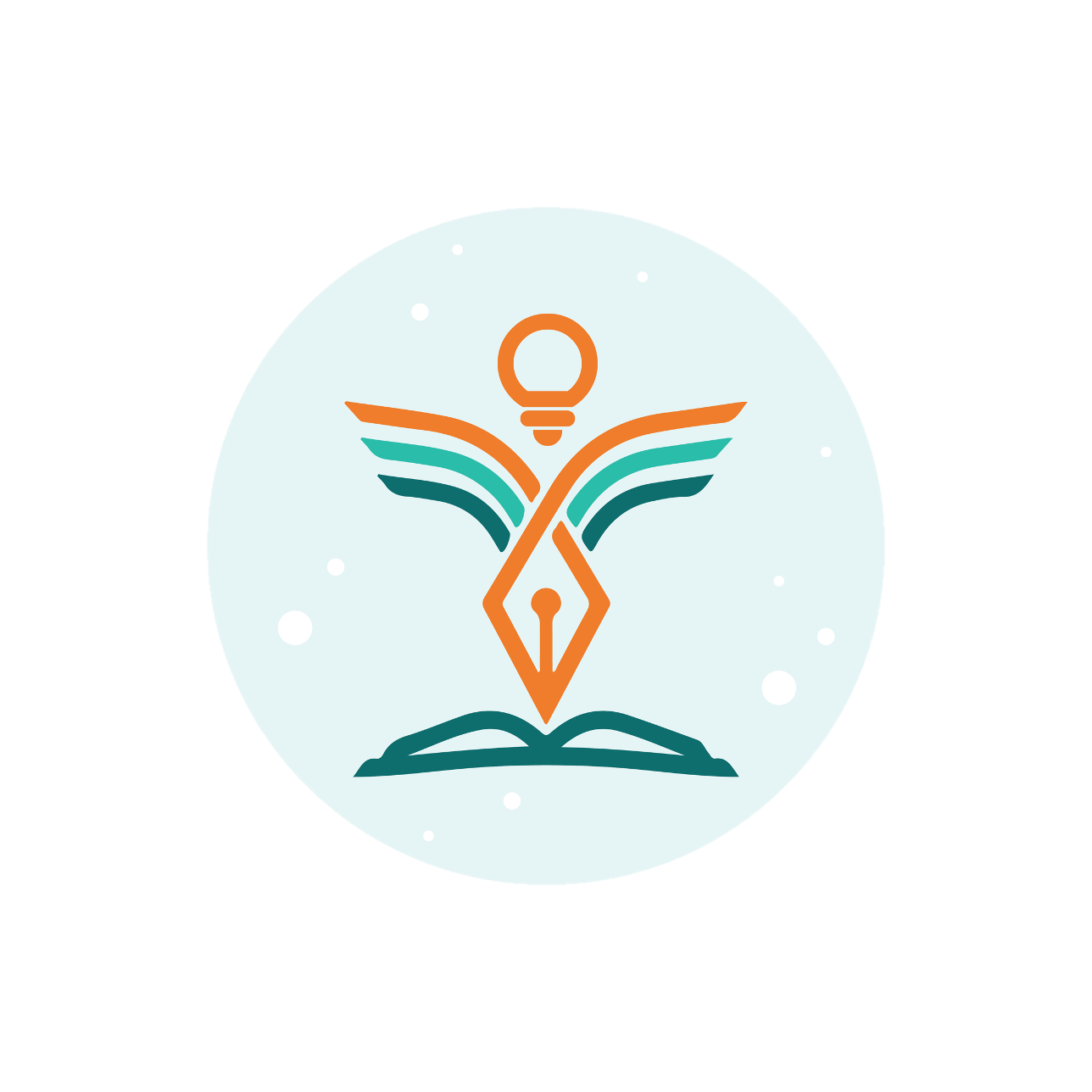 See the Difference
Age-related Macular Degeneration (AMD) is responsible for 21.6% of permanent blindness in high-income nations, and its incidence is increasing annually. Three-dimensional retinal engraftments produced from patient-derived induced pluripotent stem cells (iPSCs) have been proposed as a regenerative treatment to restore sight; however, the therapy requires functional retinal pigment epithelial (RPE) cells. There are two primary subtypes of RPE cells based on their location: macular and peripheral. Macular RPE cells are in the macula, which has a higher concentration of photoreceptors than the peripheral retina. Therefore, macular RPE cells have three times the phagocytic capacity compared to peripheral RPE cells. Retinal engraftments for AMD patients must contain macular RPE cells to ensure that the implanted photoreceptors are cared for and that the engraftment does not decrease in quality in the long term.
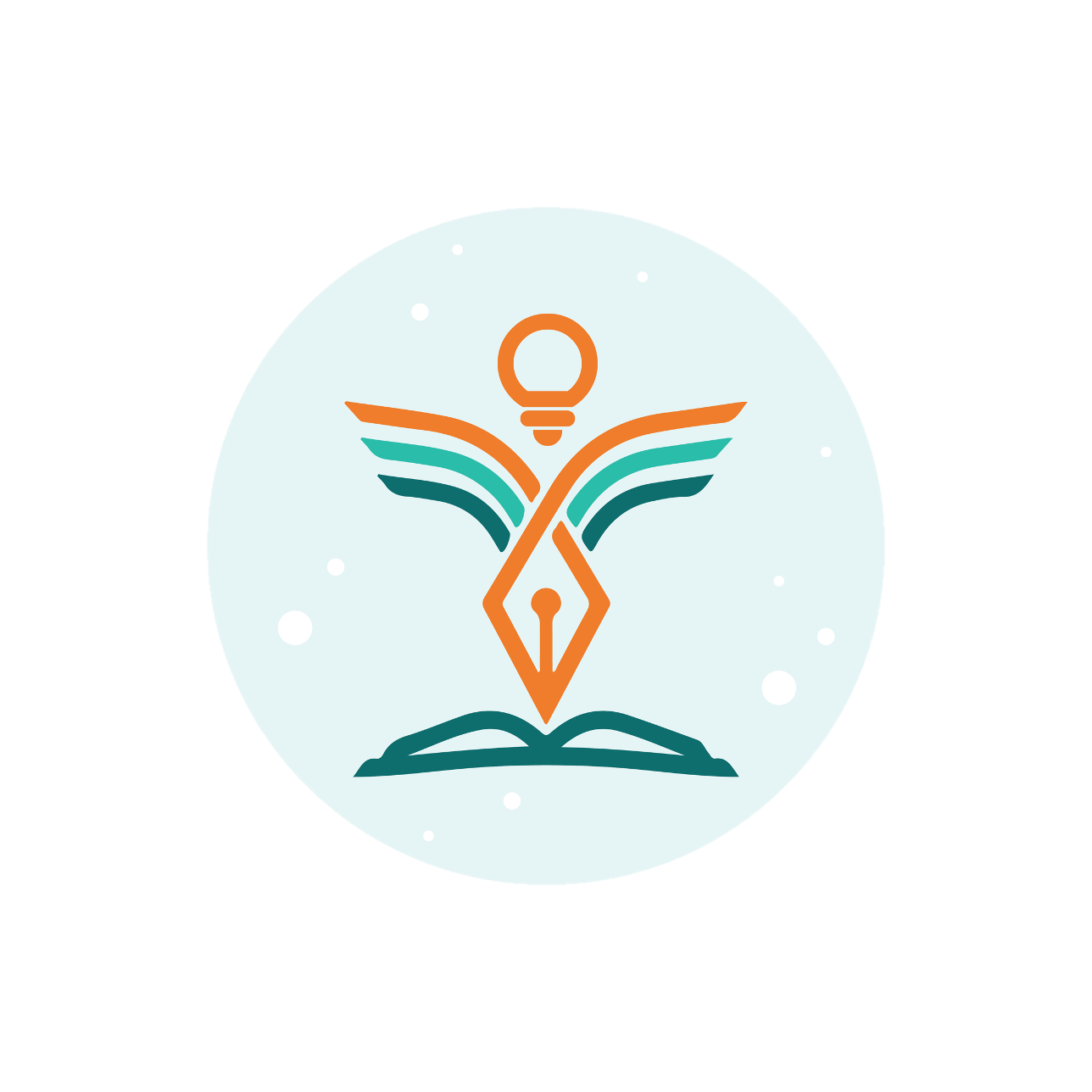 See the Difference
Age-related Macular Degeneration (AMD) is responsible for 21.6% of permanent blindness in high-income nations, and its incidence is increasing annually. Three-dimensional retinal engraftments produced from patient-derived induced pluripotent stem cells (iPSCs) have been proposed as a regenerative treatment to restore sight; however, the therapy requires functional retinal pigment epithelial (RPE) cells. There are two primary subtypes of RPE cells based on their location: macular and peripheral. Macular RPE cells are in the macula, which has a higher concentration of photoreceptors than the peripheral retina. Therefore, macular RPE cells have three times the phagocytic capacity compared to peripheral RPE cells. Retinal engraftments for AMD patients must contain macular RPE cells to ensure that the implanted photoreceptors are cared for and that the engraftment does not decrease in quality in the long term.
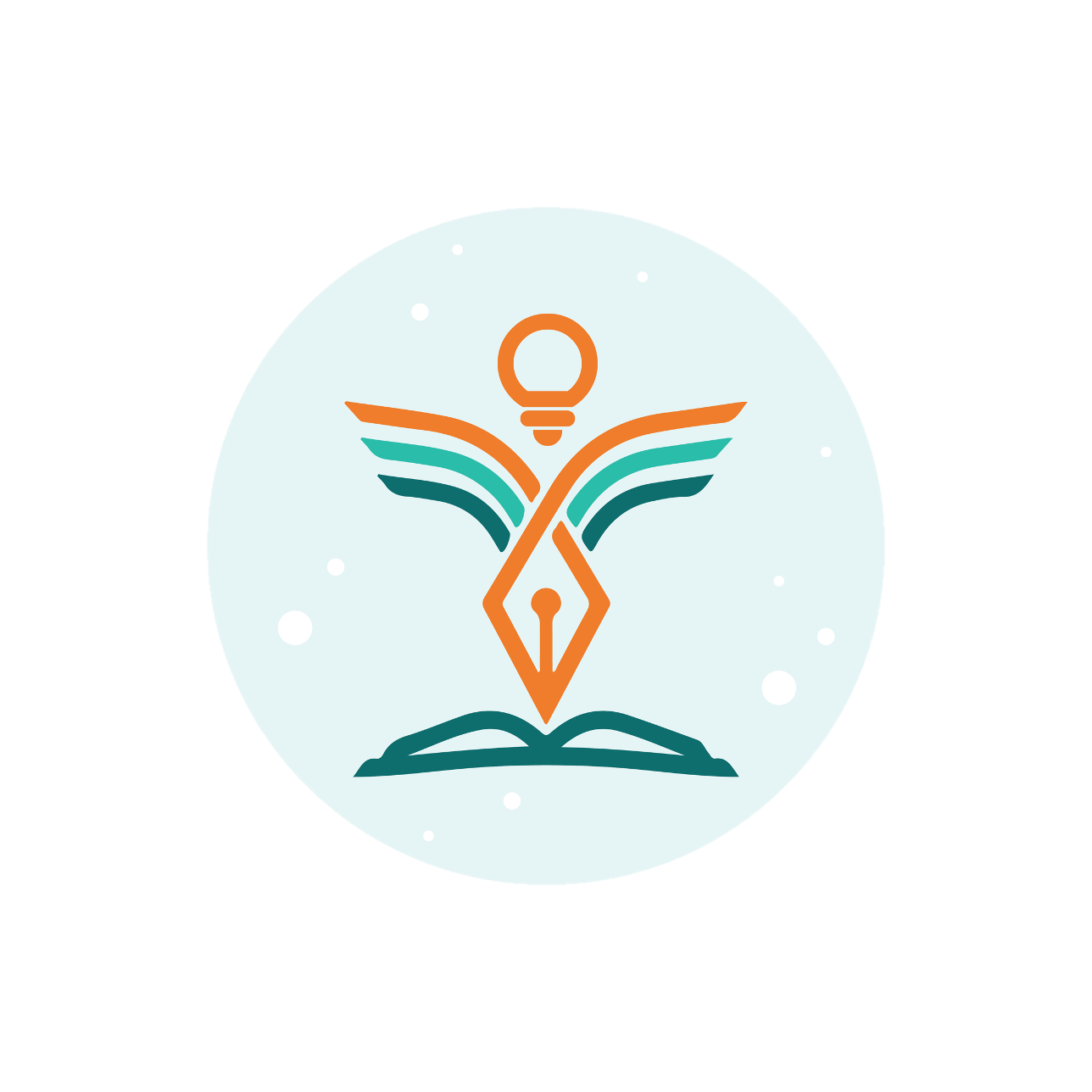 Structuring Content
Making information flow and easy to follow
Section your writing
Common sections: Introduction, Methods, Results, Conclusions, Discussion
Add subsections with headers: Methods for which part? 
Italics or underlined
Paragraph "entry points": Indications on where the reader starts
Starting with an important key word related to the topic
Typically a proper noun: capital letters stand out more
Place figures near the text that references them
Readers may want more details than the caption
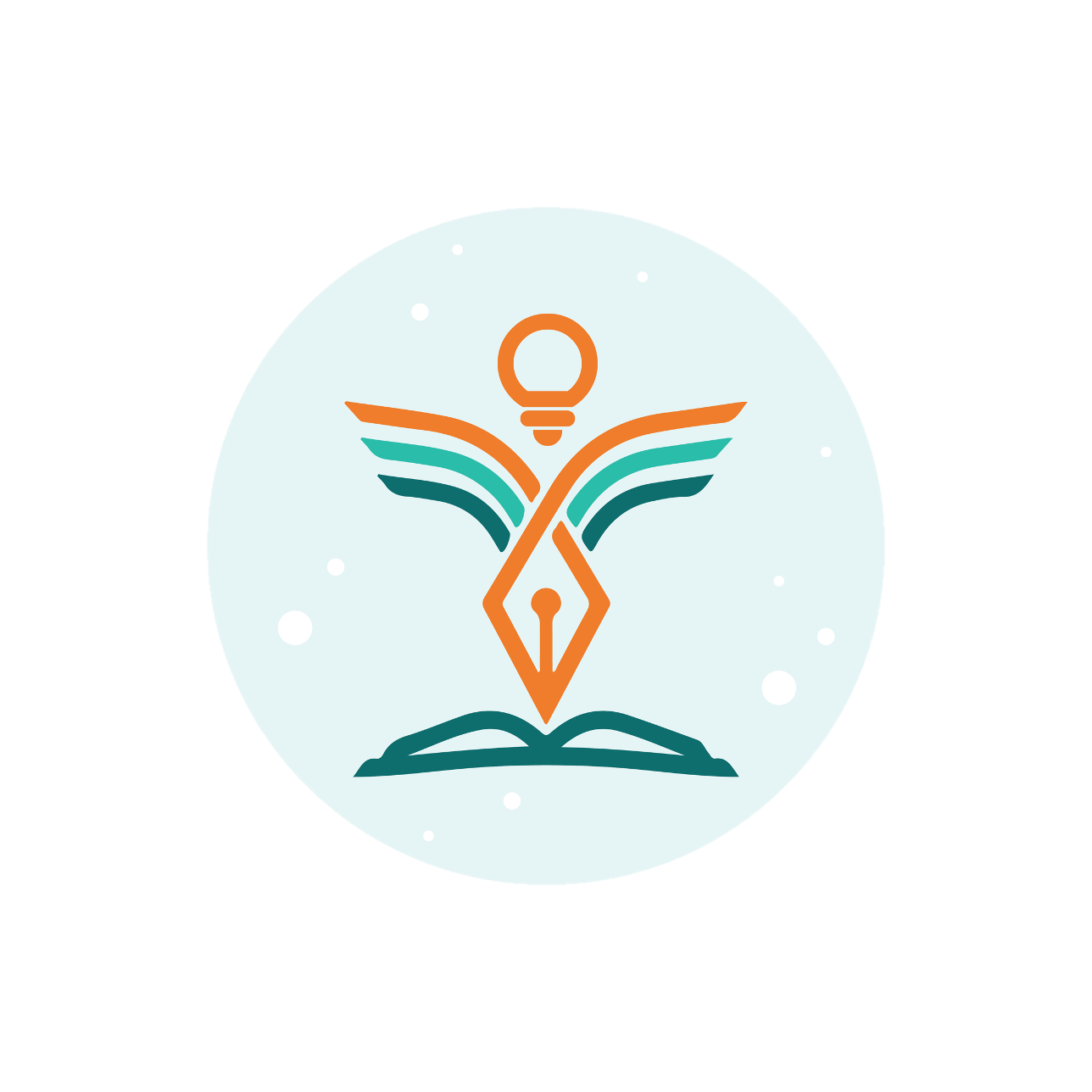 Structuring Content Example
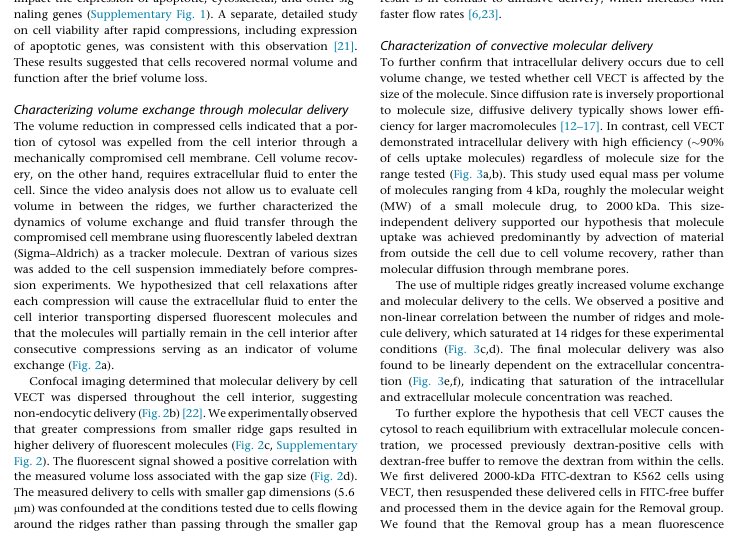 Except from Liu A, Islam M, Stone N, et al. Microfluidic generation of transient cell volume exchange for convectively driven intracellular delivery of large macromolecules. Mater Today (Kidlington). 2018 doi:10.1016/j.mattod.2018.03.002
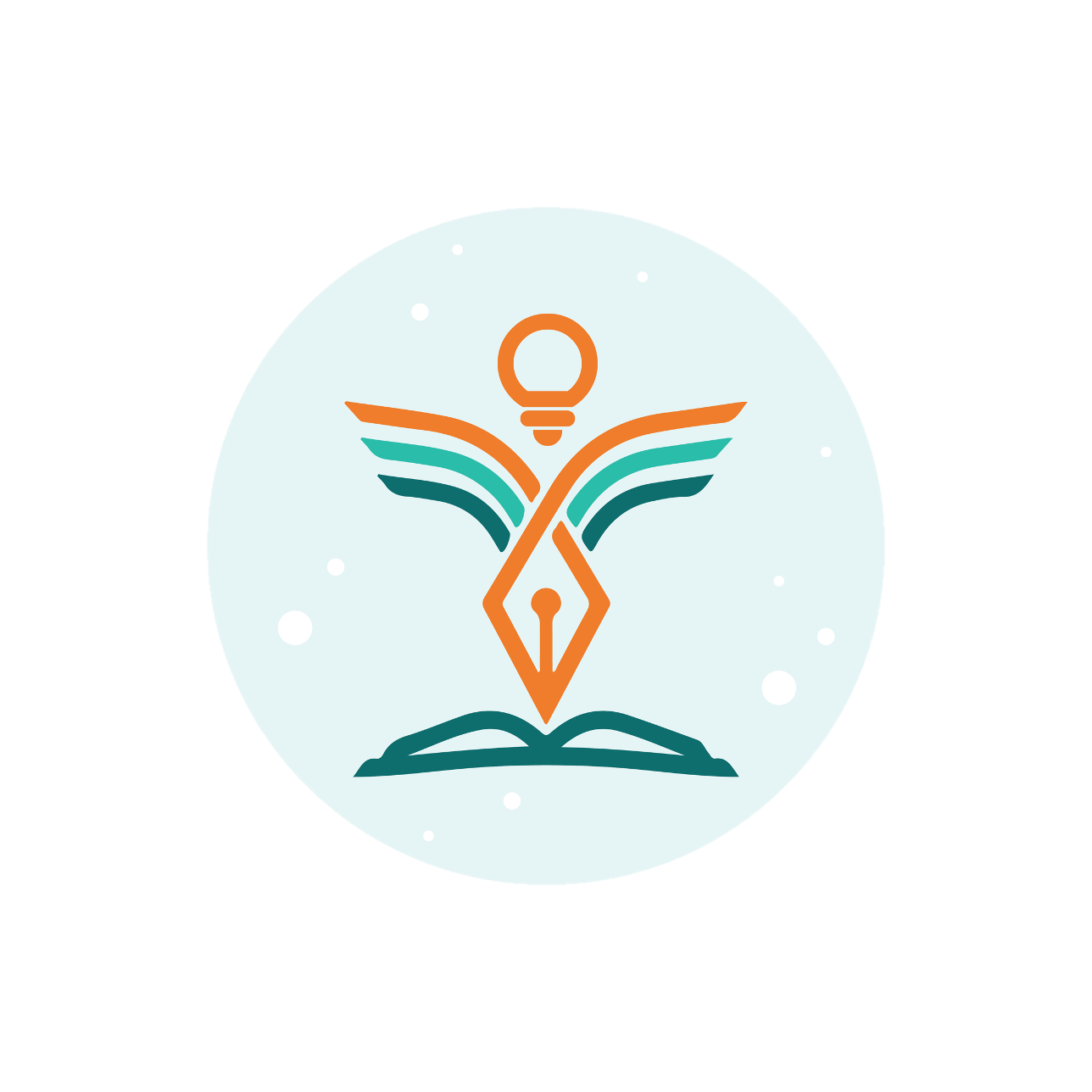 Writing for and about Figures
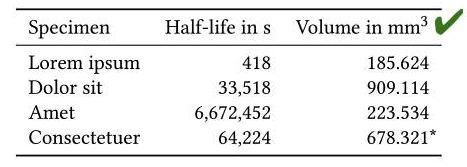 Writing FOR figures: Figure Caption/Text w/in a figure 
Caption: justified/centered text
Bold/italicized figure name (Ex: Figure 1) 
Horizontal text only (even for y-axis) 
Table units in header for each column (not repeated in every row)
Writing ABOUT figures: Main Text 
Directly mention the figure's name that is referenced
Describe the figure in detail after the name is mentioned
Avoid repeating information given in a table/caption
Summarize result and state conclusions and interpretations
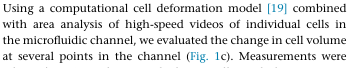 Table from Schwen LO. Ten simple rules for typographically appealing scientific texts. PLoS Comput Biol. 2020 doi:10.1371/journal.pcbi.1008458
Except from Liu A, Islam M, Stone N, et al. Microfluidic generation of transient cell volume exchange for convectively driven intracellular delivery of large macromolecules. Mater Today (Kidlington). 2018 doi:10.1016/j.mattod.2018.03.002
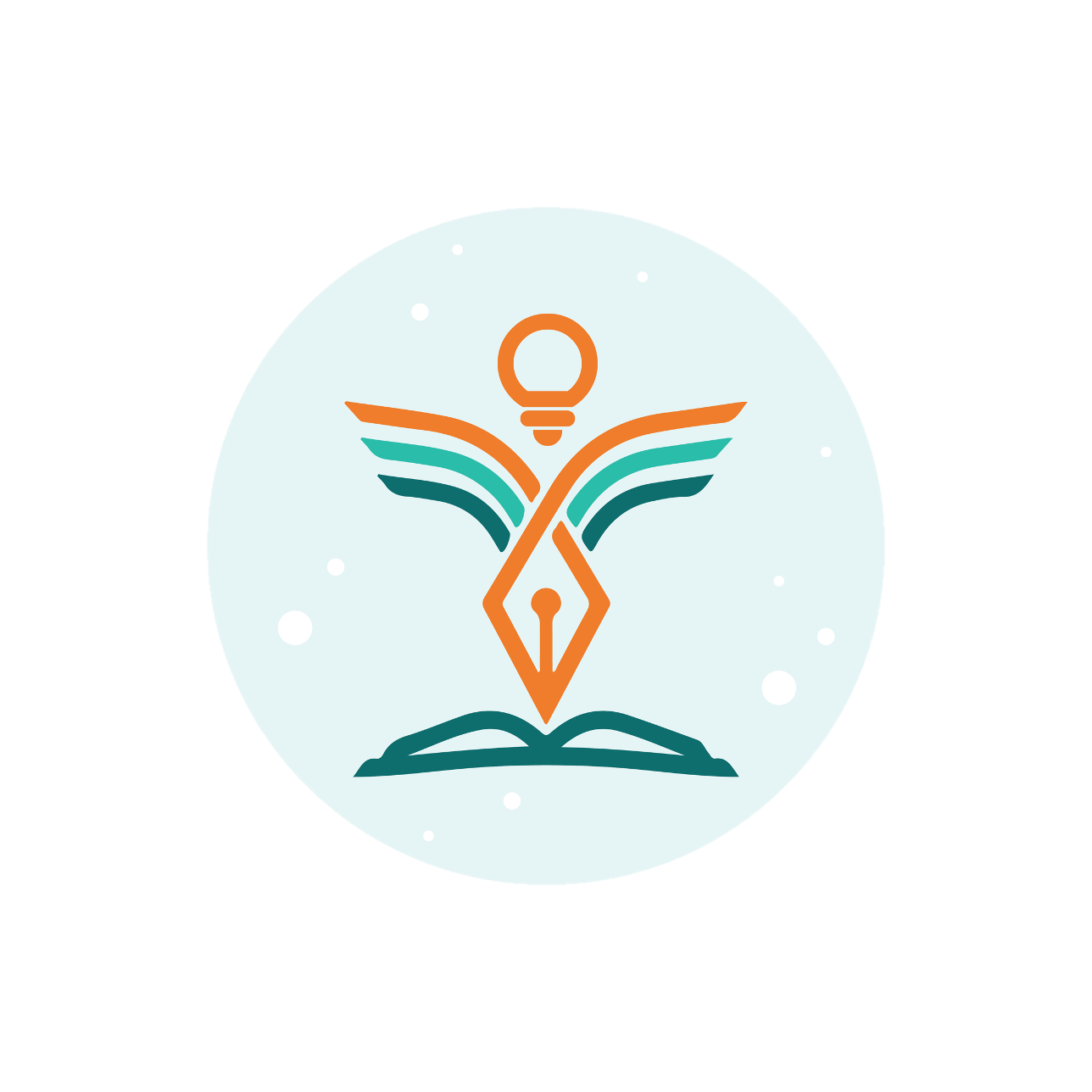 Active vs Passive Voice
Active: Subject is performing an action on the direct object (DO) 
Emphasis on the subject
Ex: The researcher loaded the samples into the machine. 
Passive: Restructure where the DO is the focus
Subject comes after the primary verb or is understood
Ex: The samples were loaded into the machine (by the researcher).
How to choose?
Determine which is more important: Subject or DO? 
If the question, "Who?" is important: active voice 
Following sentences focus on DO: passive voice
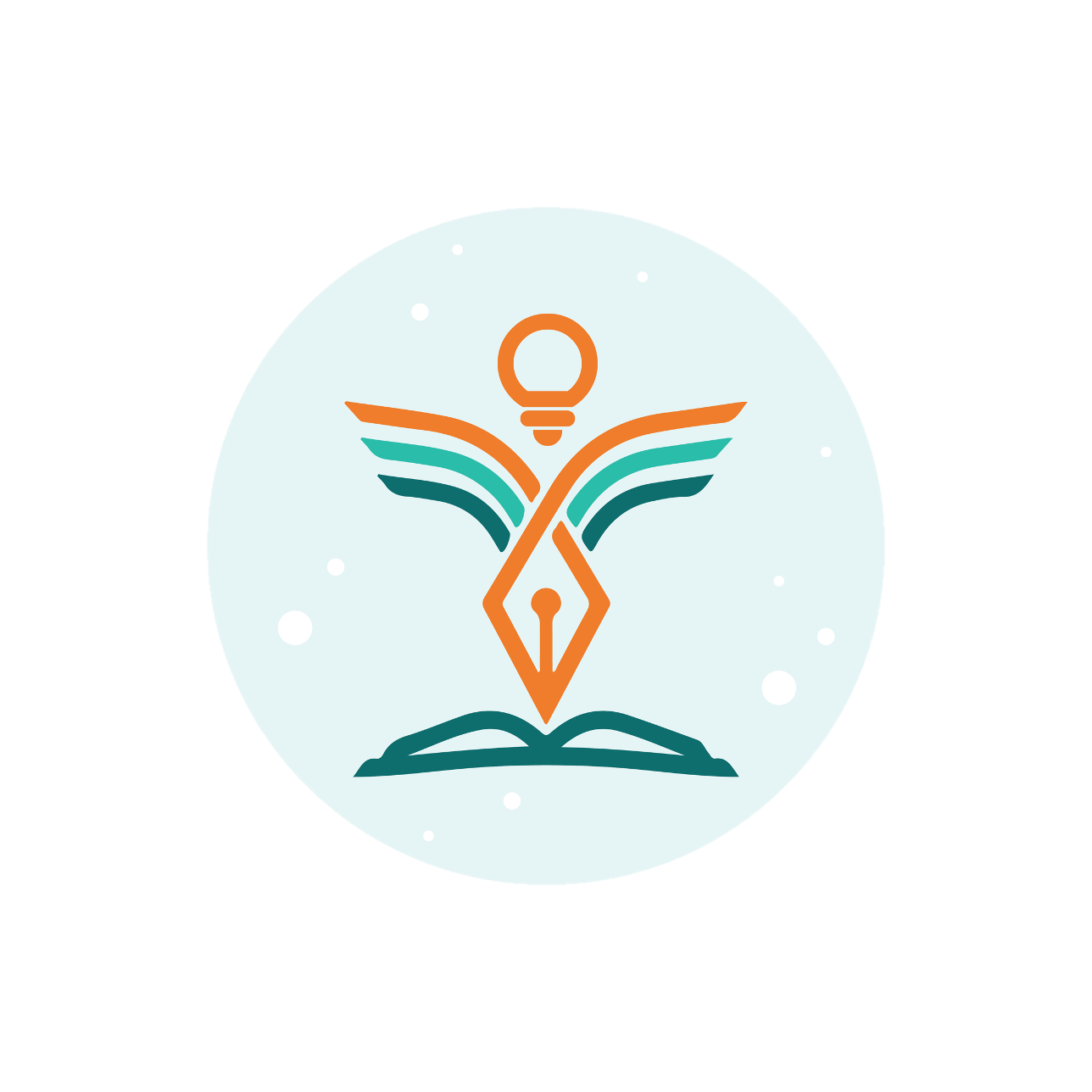 Active vs Passive Voice (cont.)
Passive Voice: Seen as more objective by making agents irrelevant 
Disadvantages
Less interesting 
Can complicate sentence structure
Readers may want the agent explicitly mentioned in text
Overall Conclusion
Passive voice is best used when the agent has been made clear to the reader in a previous sentence.
Otherwise, active voice is preferable
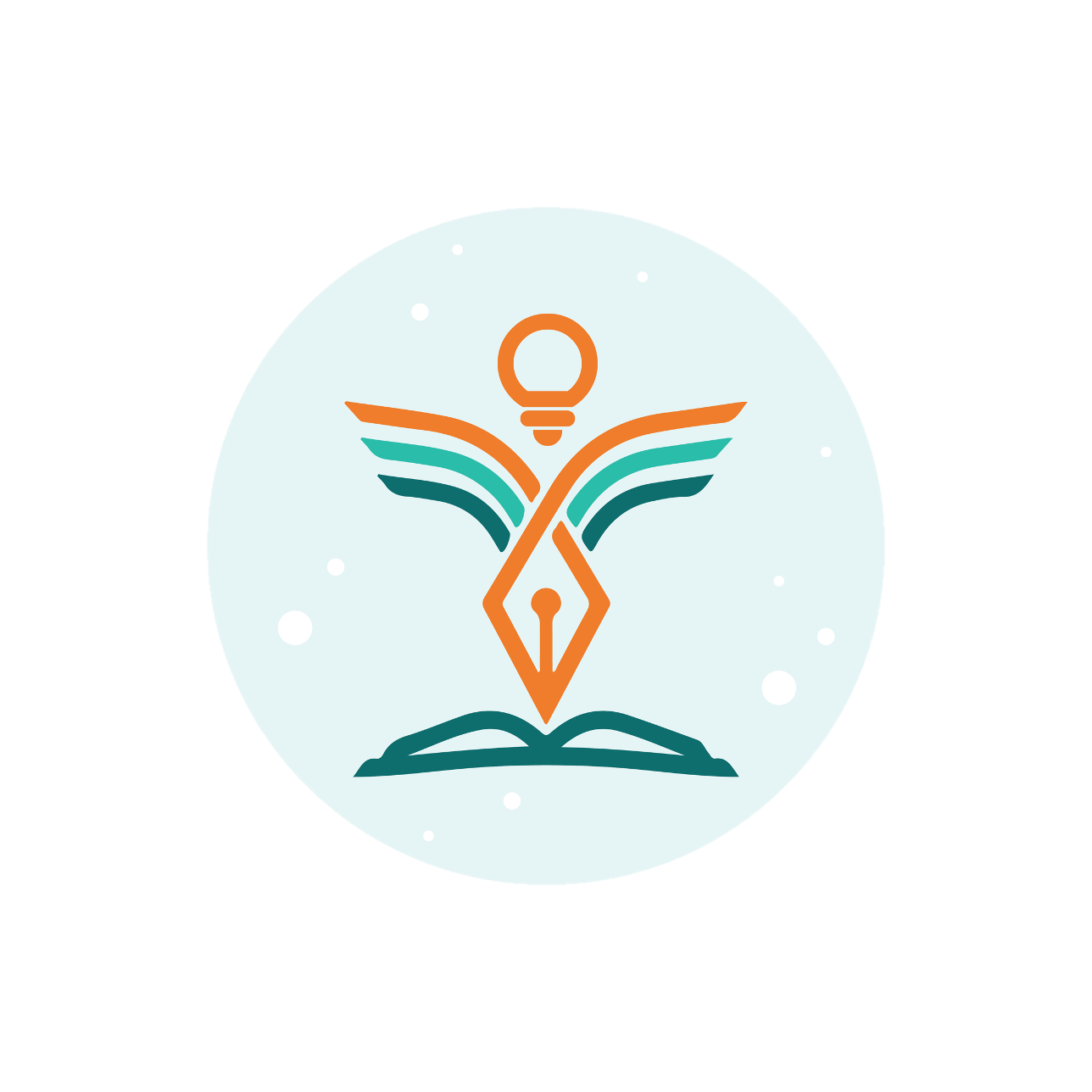 General Scientific Writing Advice
Be consistent in your word choice 
Some words have synonyms w/in a field. Choose one and stick with it!
Ex: Reaction vs Recoil Forces
Different words = Different reader interpretations
Reader may assume something else is happening
Be confident!
Be direct in what you'd like to say
Using discretionary language is reserved for the Discussion section
Ex: "May", "Perhaps", "Probably
Don't antagonize readers
Avoid demeaning words: "clearly", "obviously"
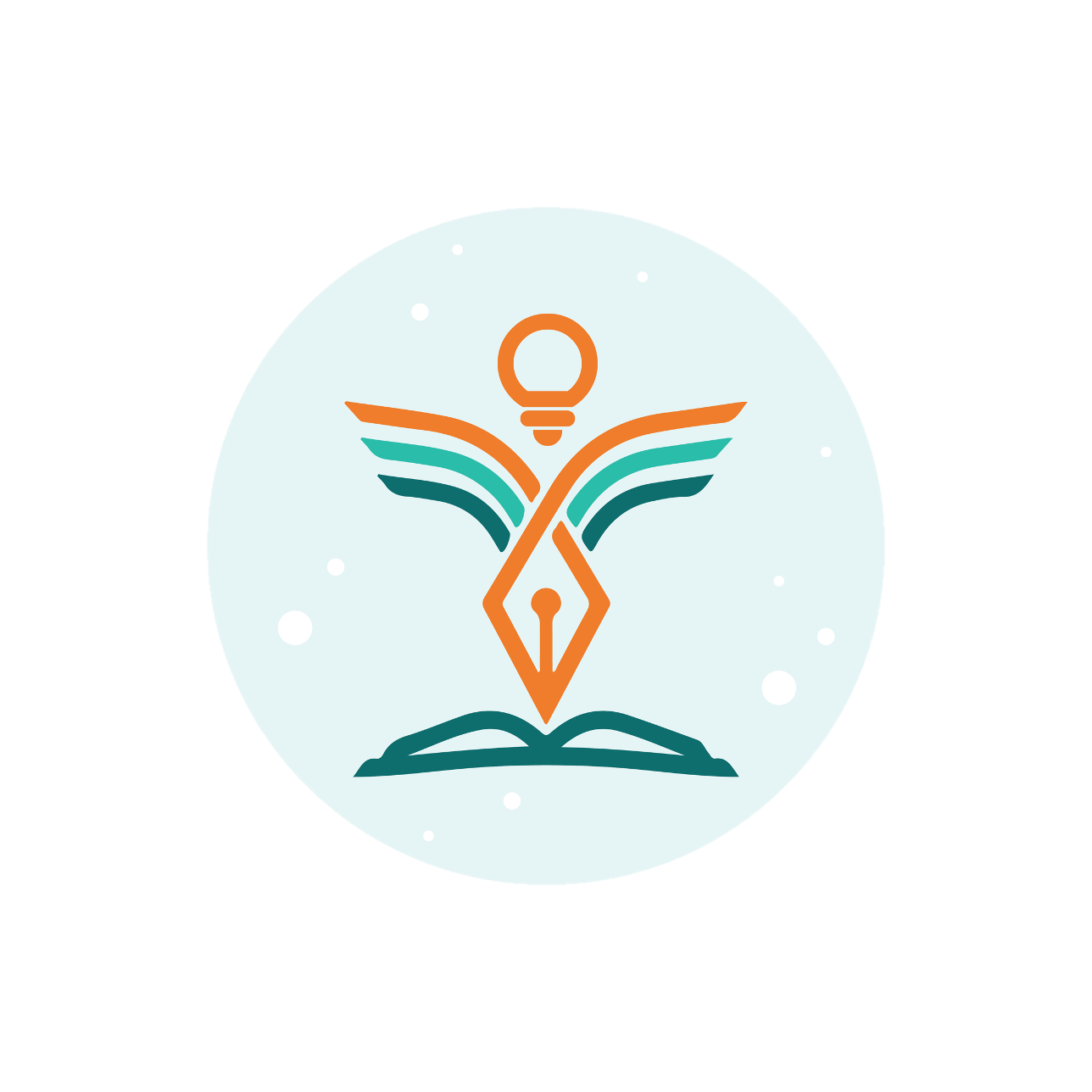 Tools & Resources
Always check relevant journal/government websites for guides 
Nature
Formatting guide | Nature
Effective Writing | Learn Science at Scitable
NIH
Sample Applications and Documents | Grants & Funding
Example Research Proposal by the APA
Research Proposal Format Example
Purdue OWL has good advice for writing in general
Purdue OWL® - Purdue OWL® - Purdue University
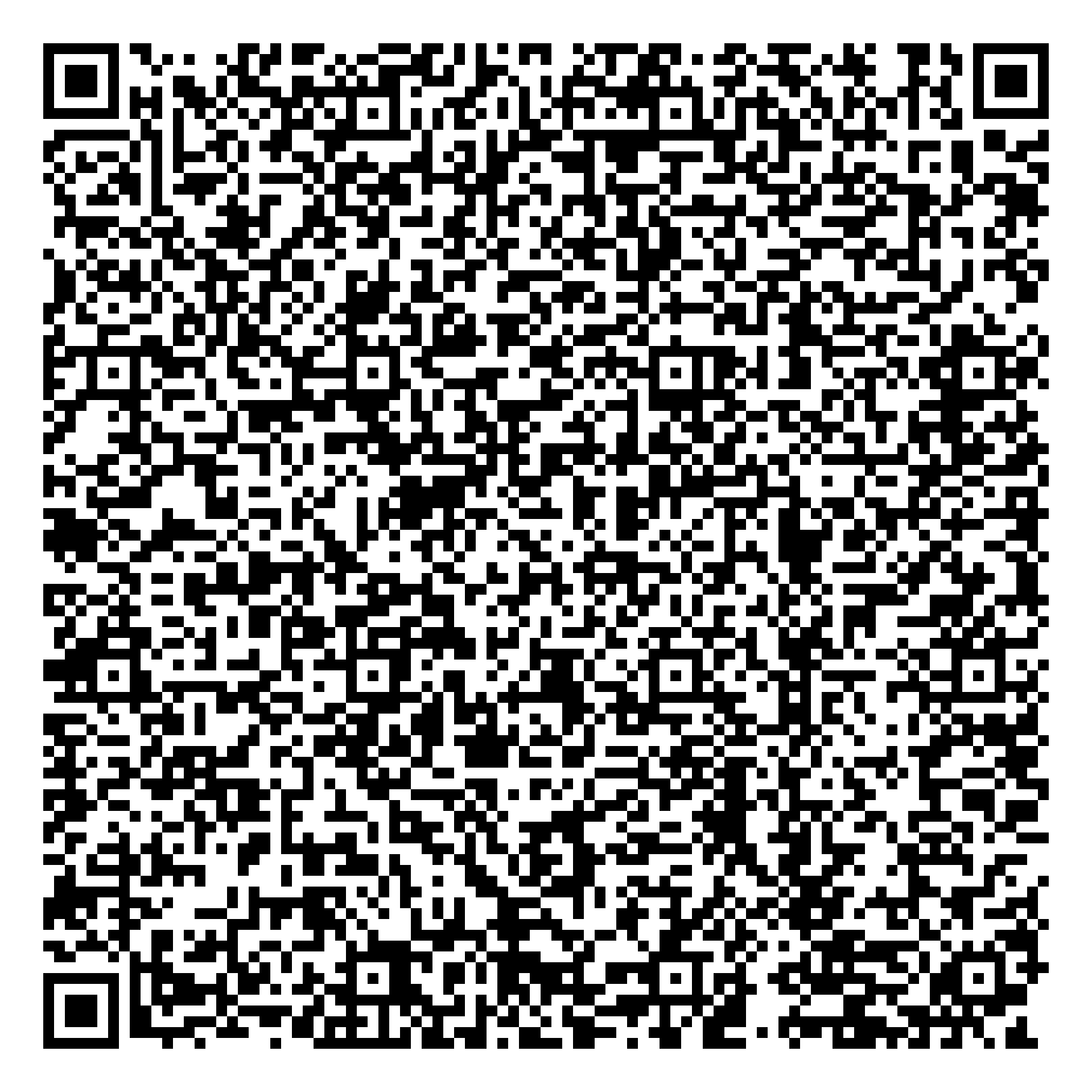 Questions?
Scan to log attendance
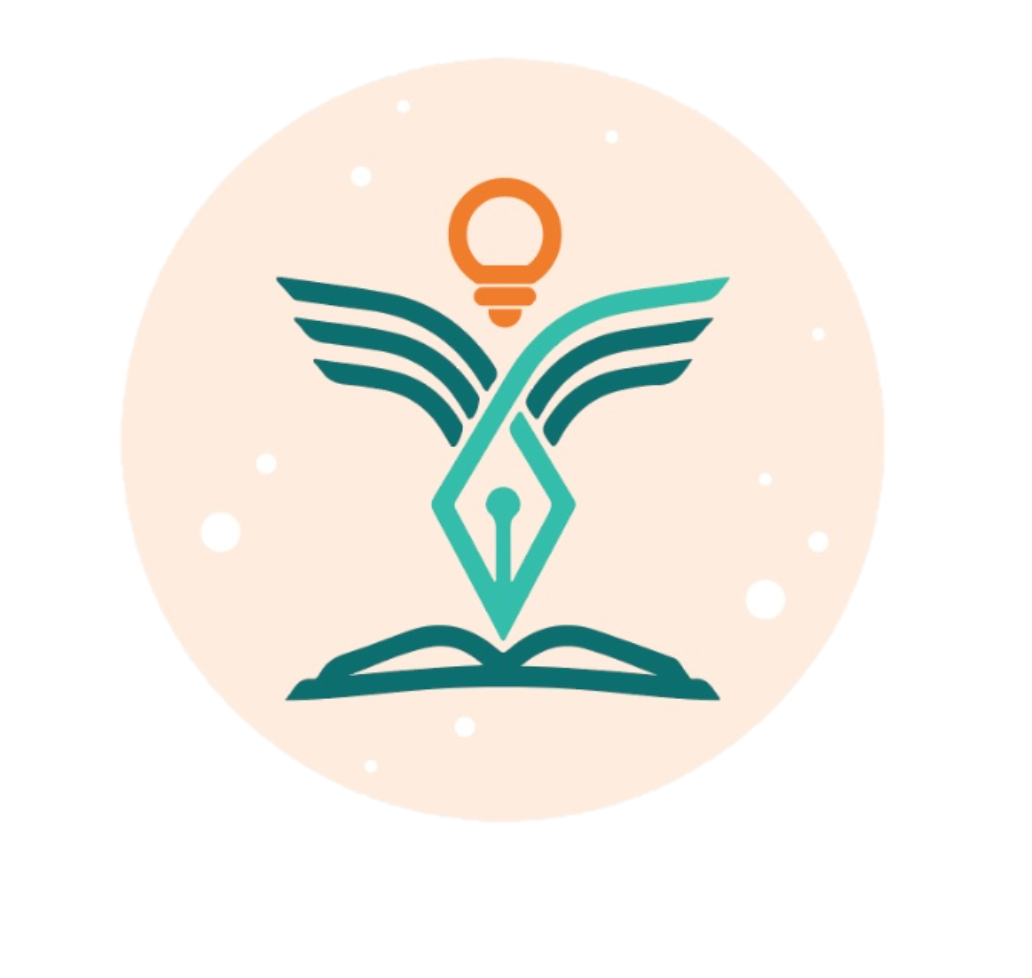 If interested, reach out to Steven Swingle → steven.swingle@gatech.edu​
Find us on Engage https://gatech.campuslabs.com/engage/ 
Follow us on instagram
 @gatech.ric
Research Insights Club